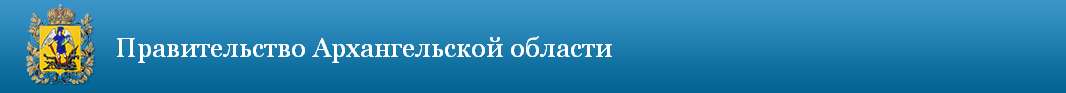 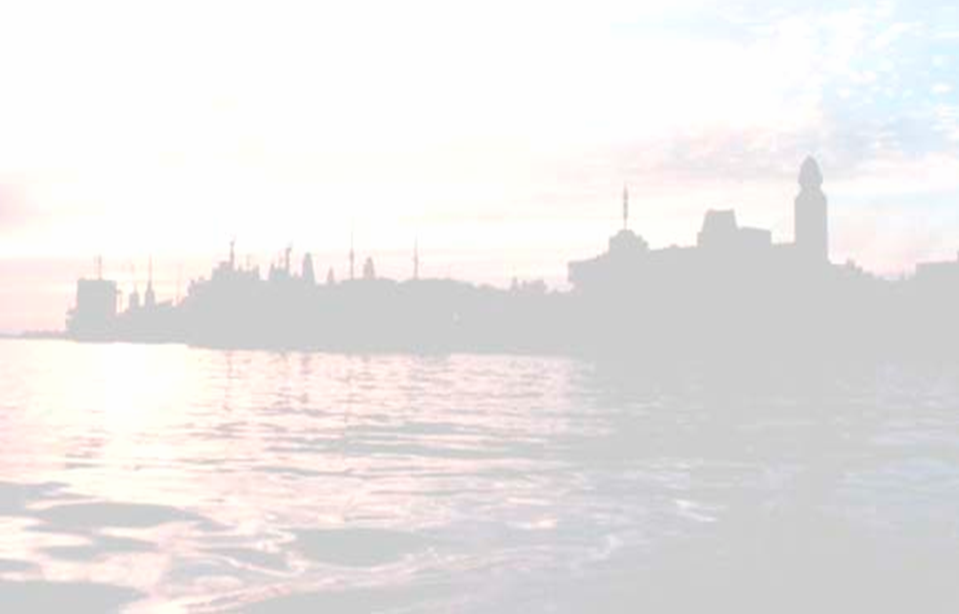 О состоянии дорожного хозяйства
Архангельской области по итогам 
строительного сезона 2016 года
Исполняющий обязанности министра транспорта
Архангельской области 
Мишуков Олег Владимирович
Министерство транспорта Архангельской области
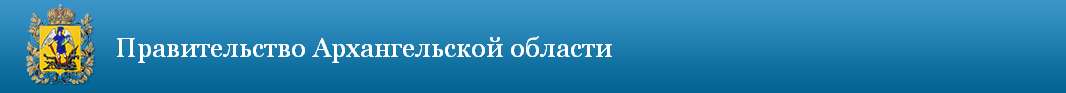 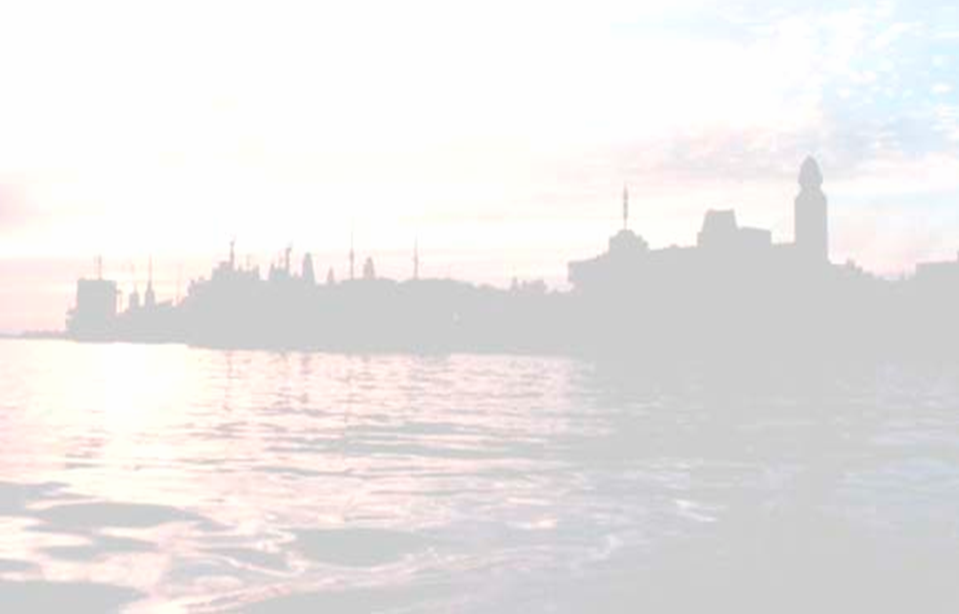 Региональная сеть автомобильных дорог общего пользования
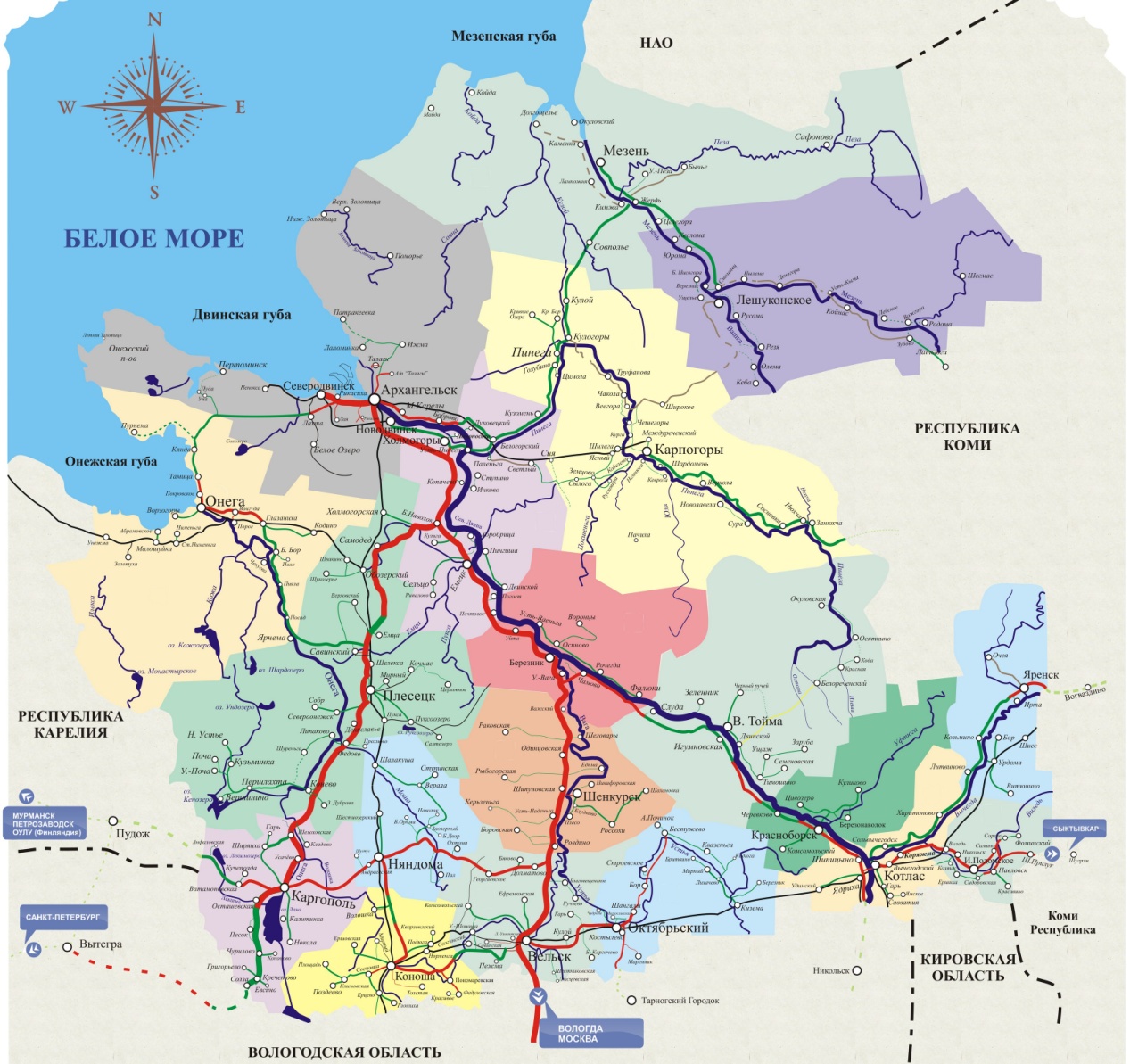 Протяженность  7607,9км
2162,8 км – с асфальтобетонным (цементобетоным) покрытием
4726,3 км – с гравийным и щебеночным покрытием
718,8 км – с грунтовым покрытием
 (кроме того: 354 км – автозимники)
Министерство транспорта Архангельской области
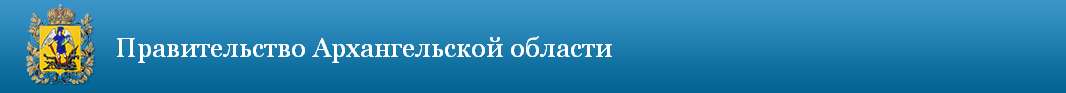 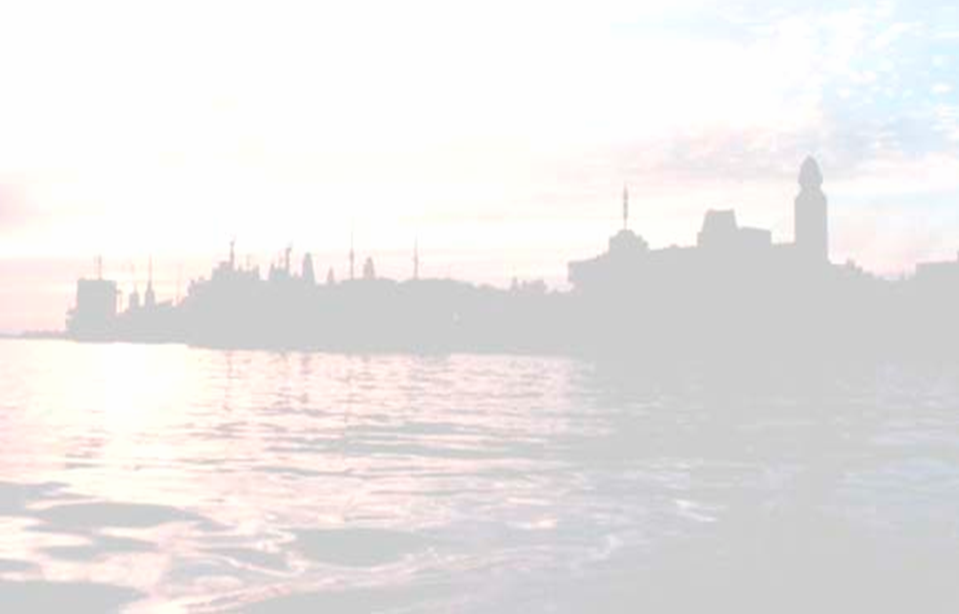 Мостовые сооружения 
на сети региональных дорог Архангельской области
(распределение мостов по материалу)
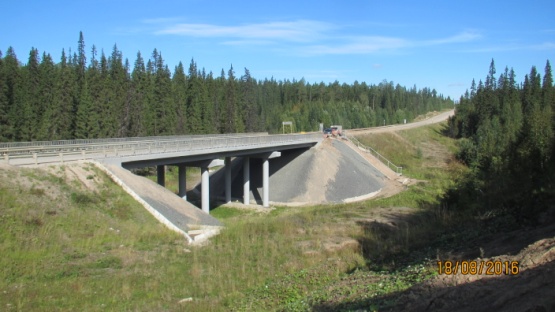 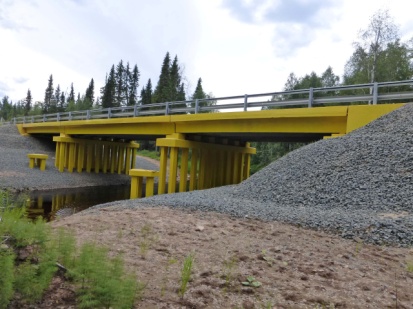 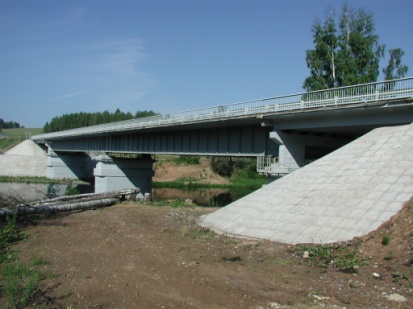 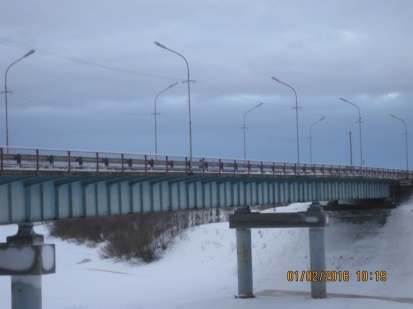 В 2016 году на балансе 
ГКУ Архангельской области 
«Дорожное агентство «Архангельскавтодор» 
на территории районов Архангельской 
области насчитывается 
633 мостовых сооружений.
Капитальные мосты 
(железобетонные, 
металлические, 
сталежелезобетонные)
Мосты 
некапитального типа 
(деревянные, 
комбинированные)
Министерство транспорта Архангельской области
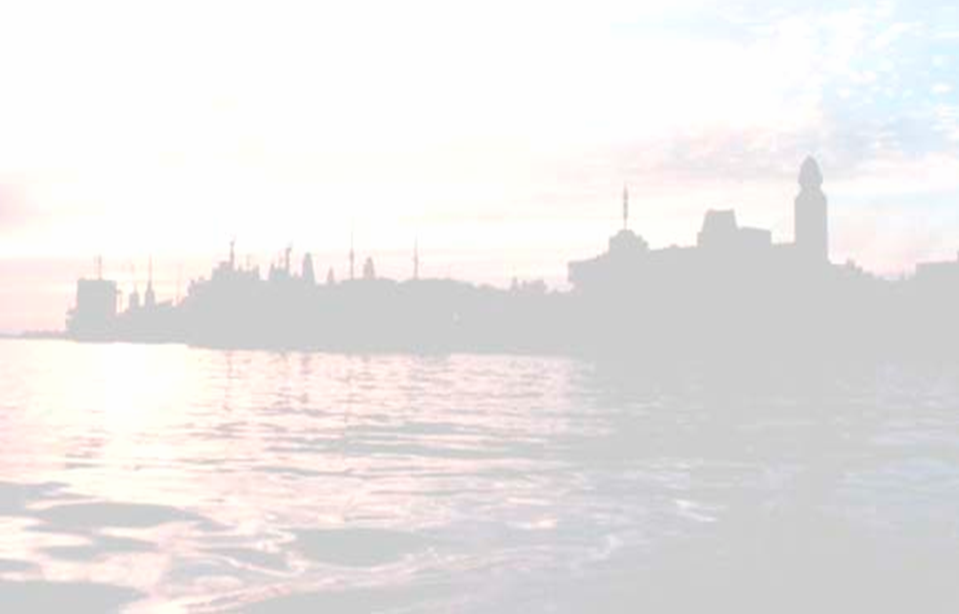 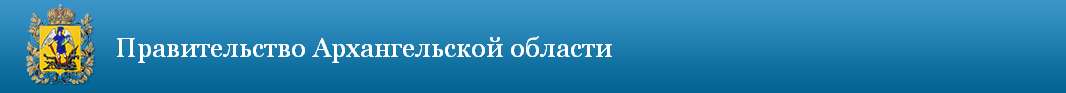 Транспортно - эксплуатационное состояние автомобильных дорог
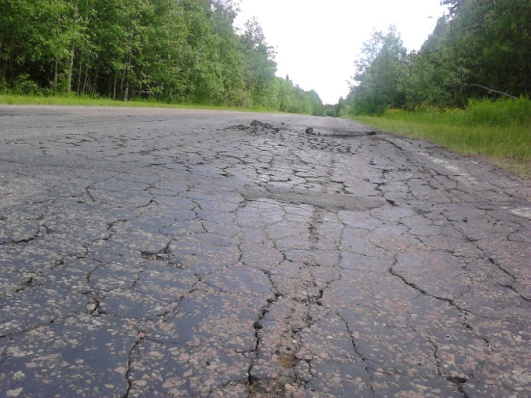 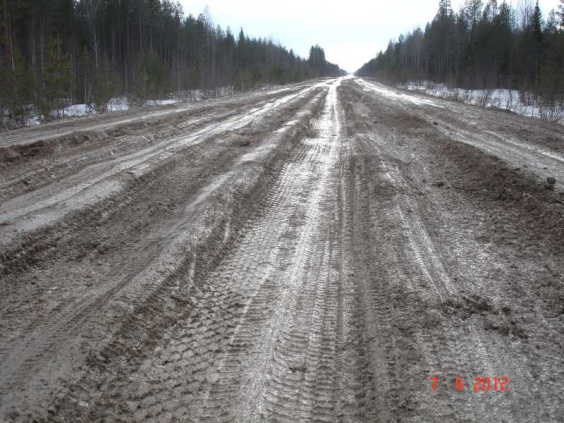 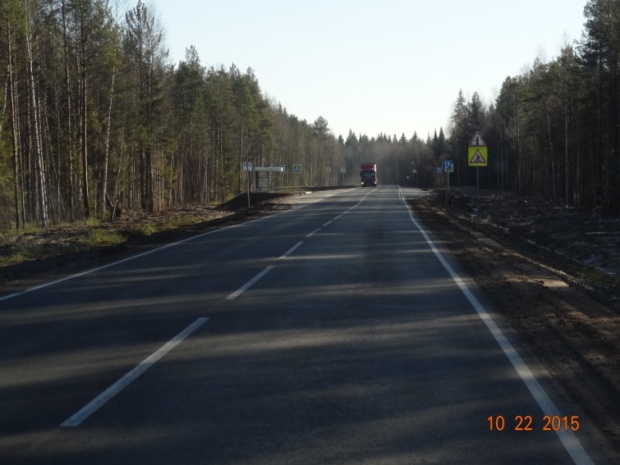 Министерство транспорта Архангельской области
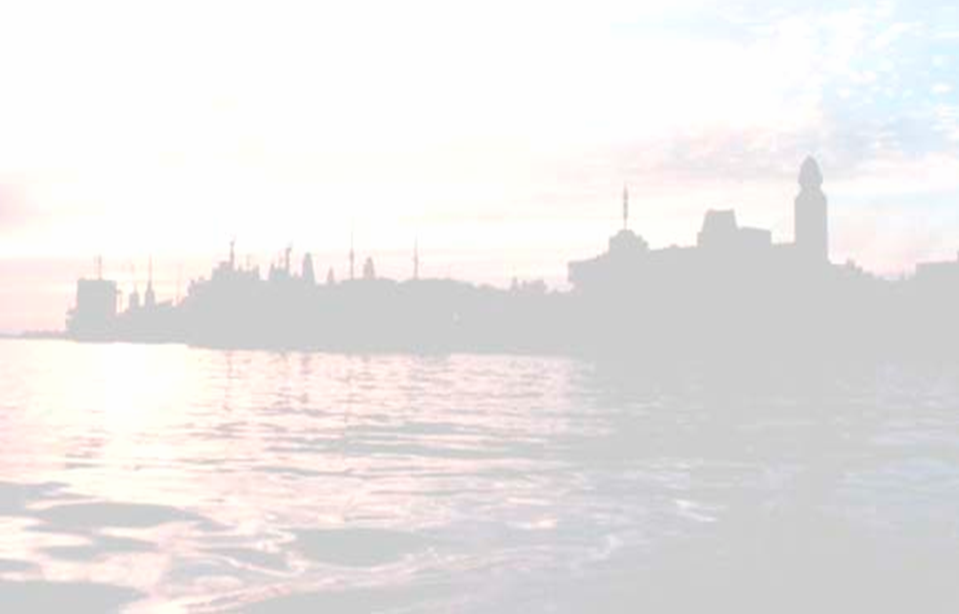 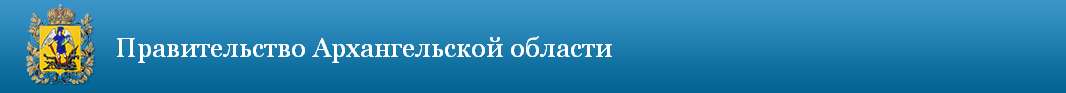 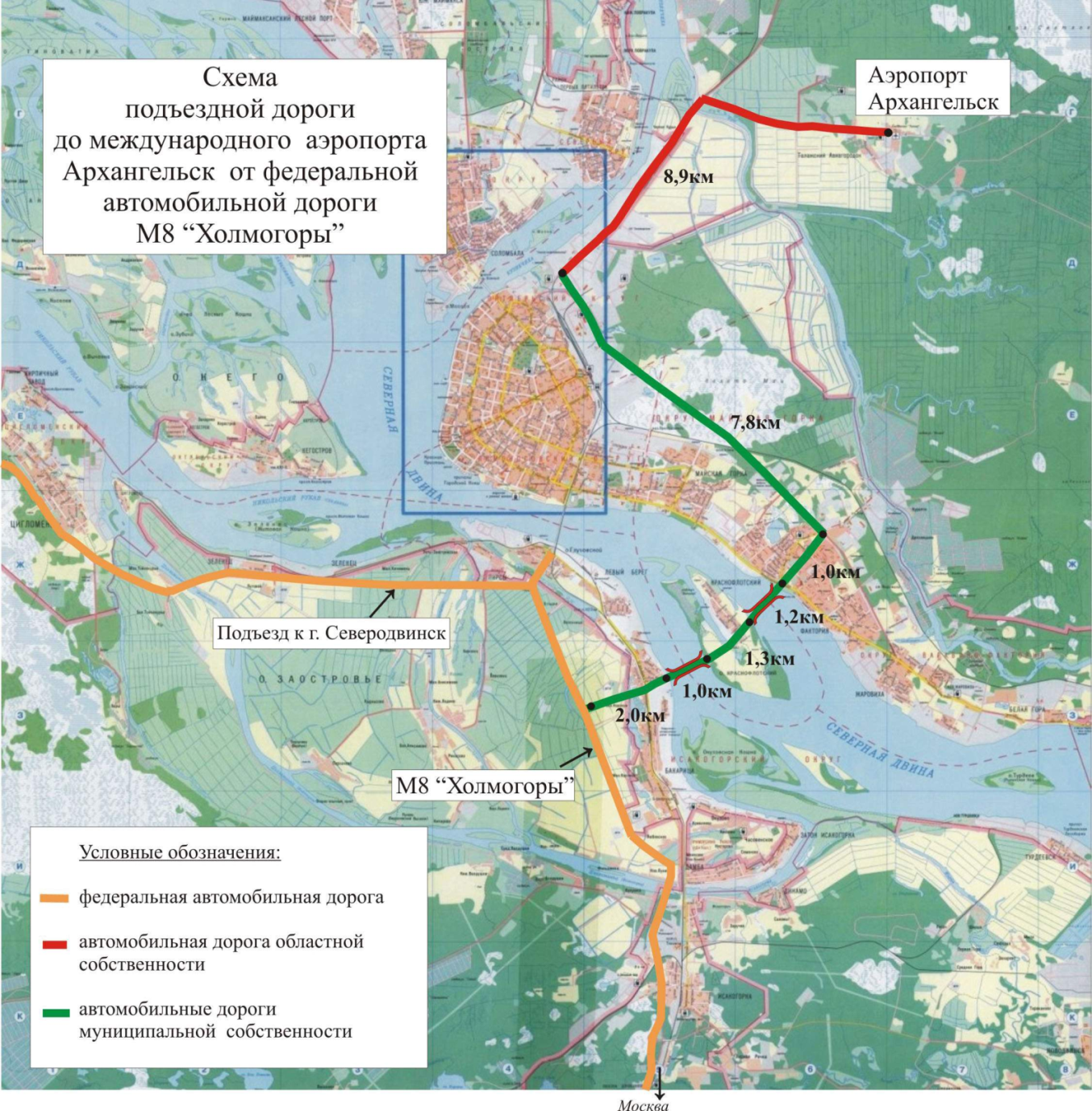 Министерство транспорта Архангельской области
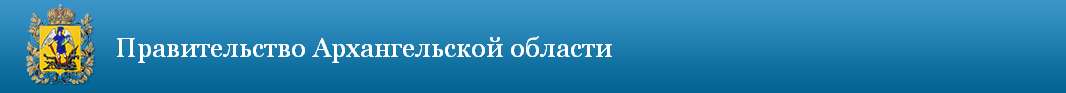 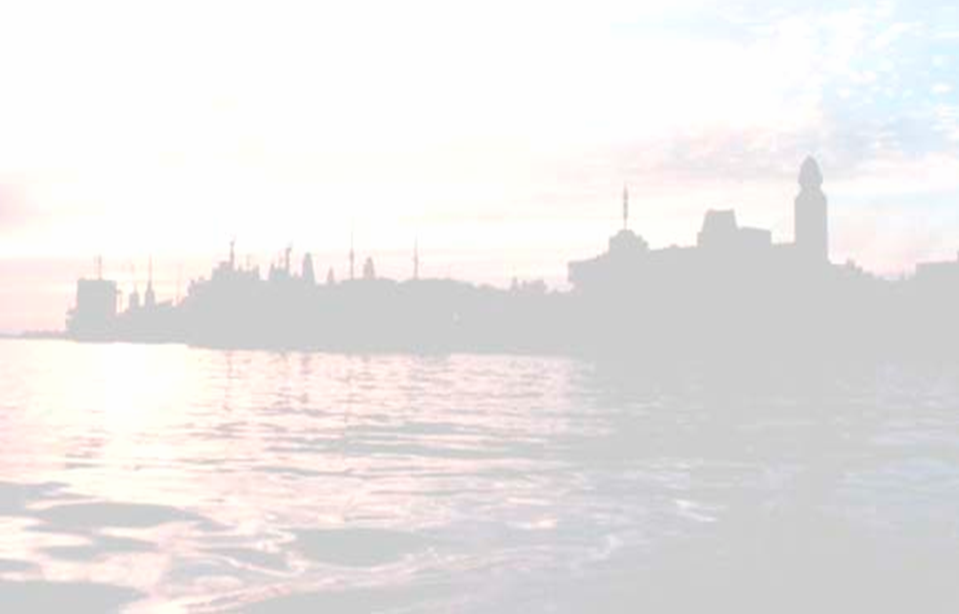 Приемка автодорог из муниципальной в областную собственность
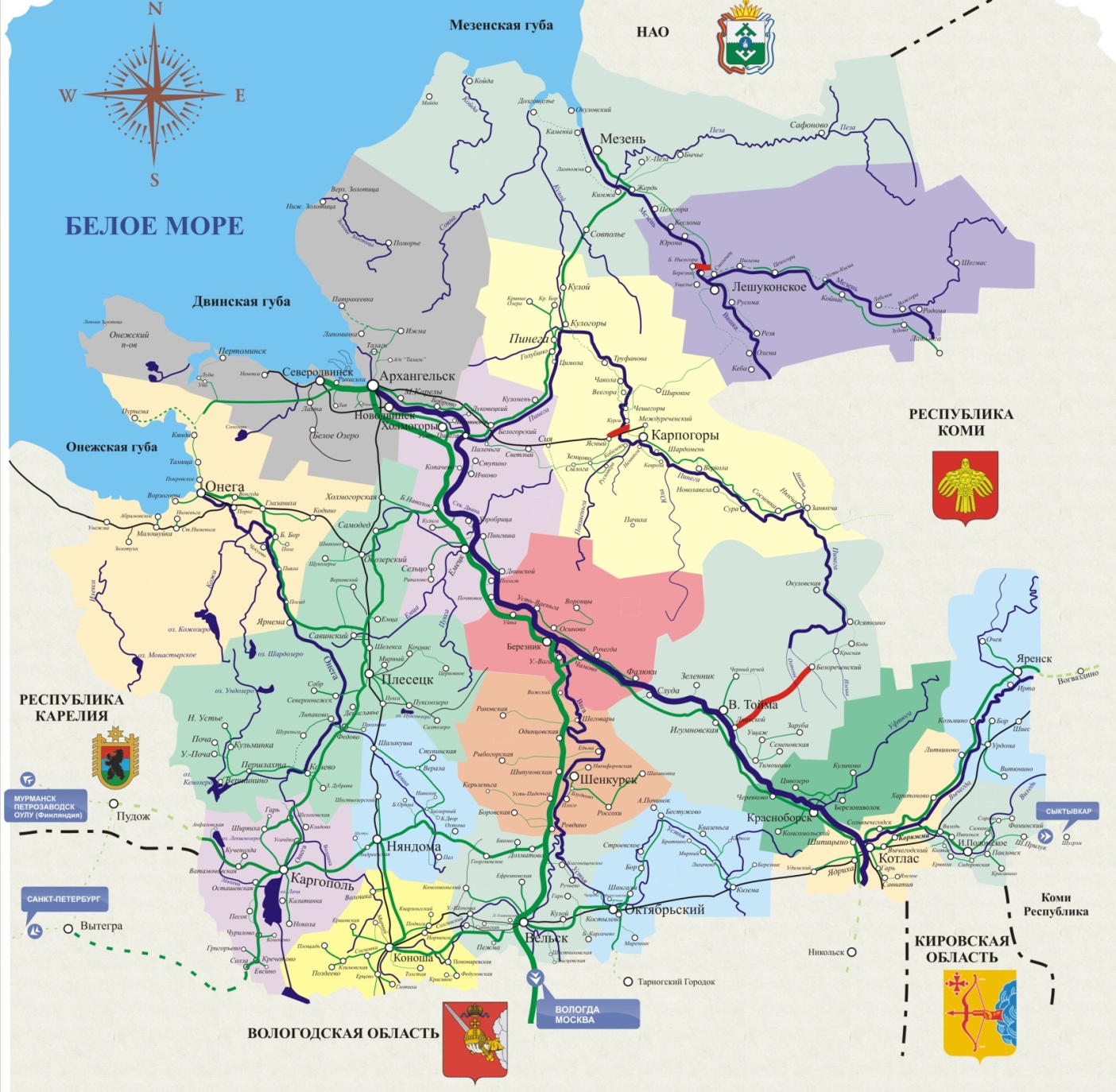 Подъездные пути к понтонной переправе через реку Мезень
Подъезд к п. Ясный от а/дороги Карпогоры – Веегора - Лешуконское
Двинской - Белореченский
Министерство транспорта Архангельской области
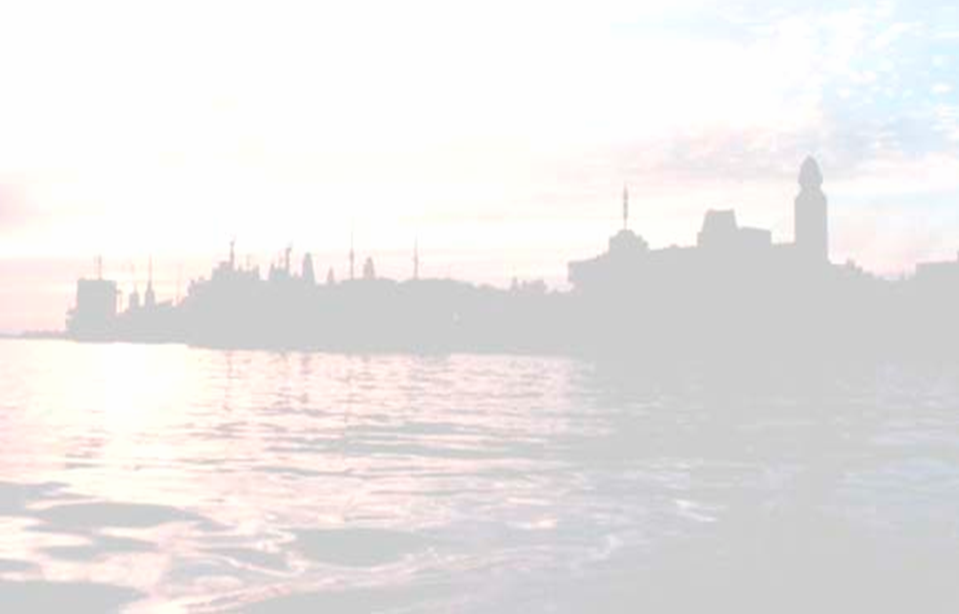 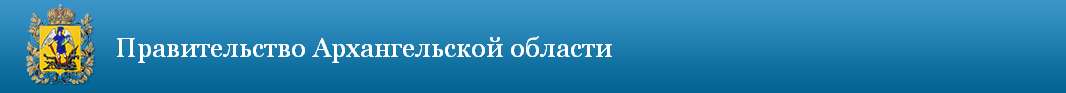 Планы по передаче автодорог в федеральную собственность
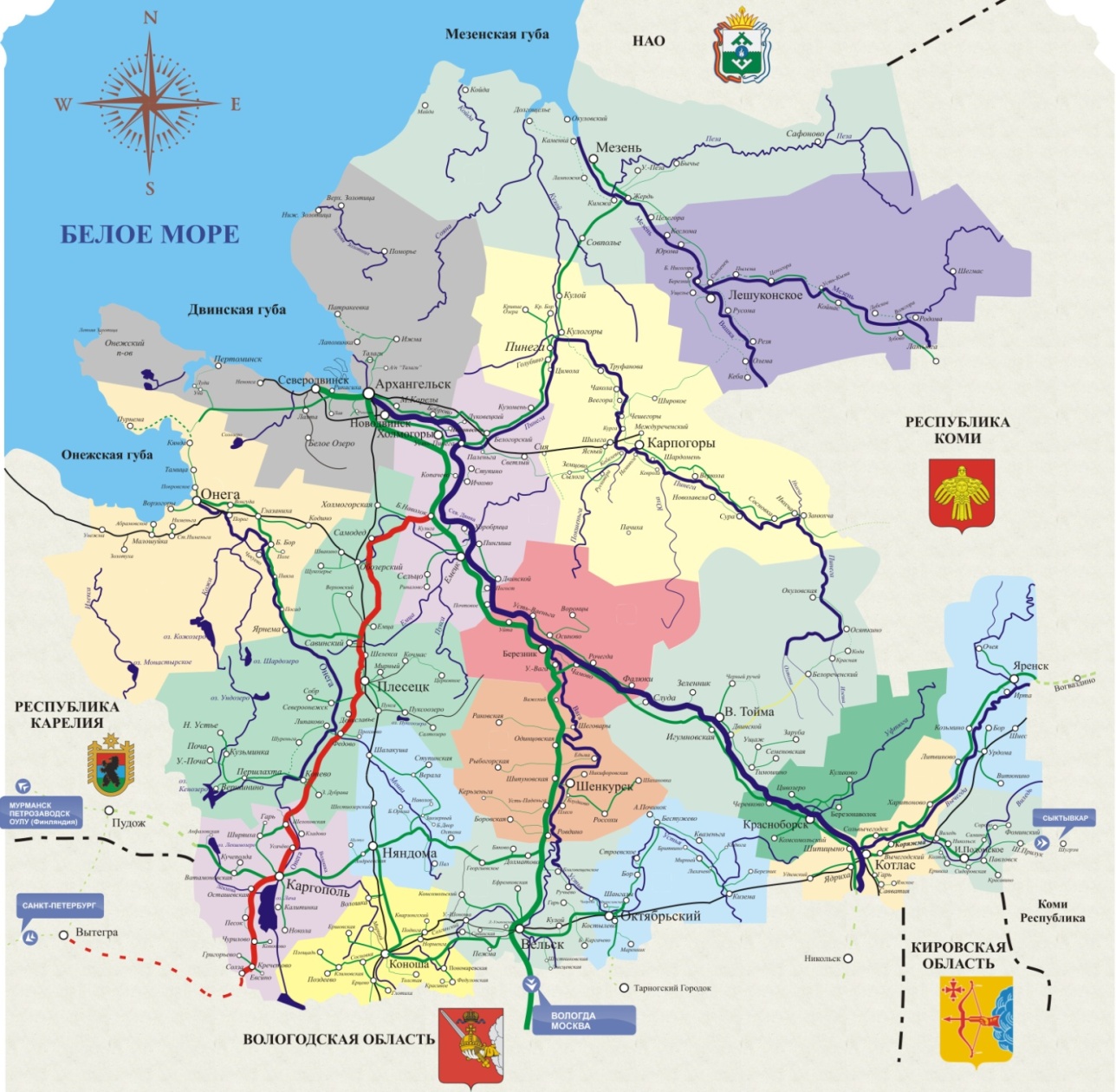 Архангельск (от пос. Брин.Наволок) – Кргополь – Вытегра (до с. Прокшино)
Министерство транспорта Архангельской области
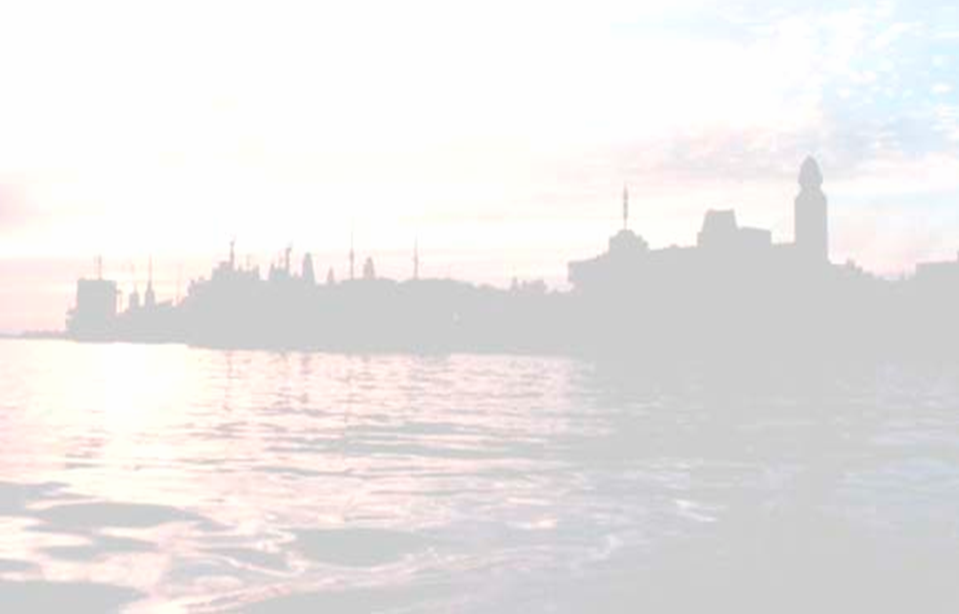 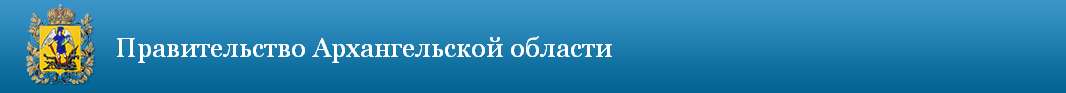 Структура доходов дорожного фонда в 2016 году, млн.руб.
Плановый объем дорожного фонда  –  6 053,6 млн.рублей.
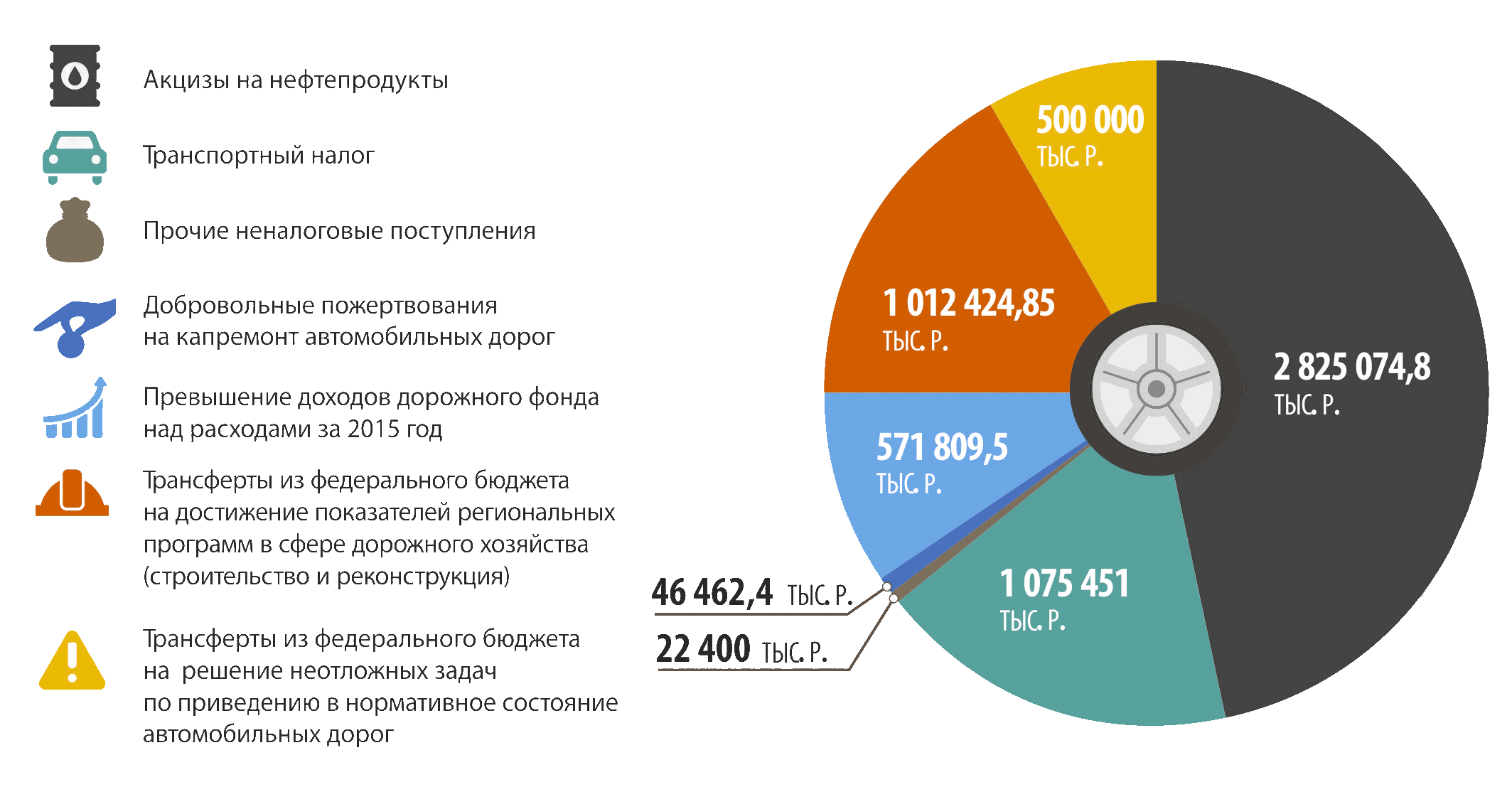 Министерство транспорта Архангельской области
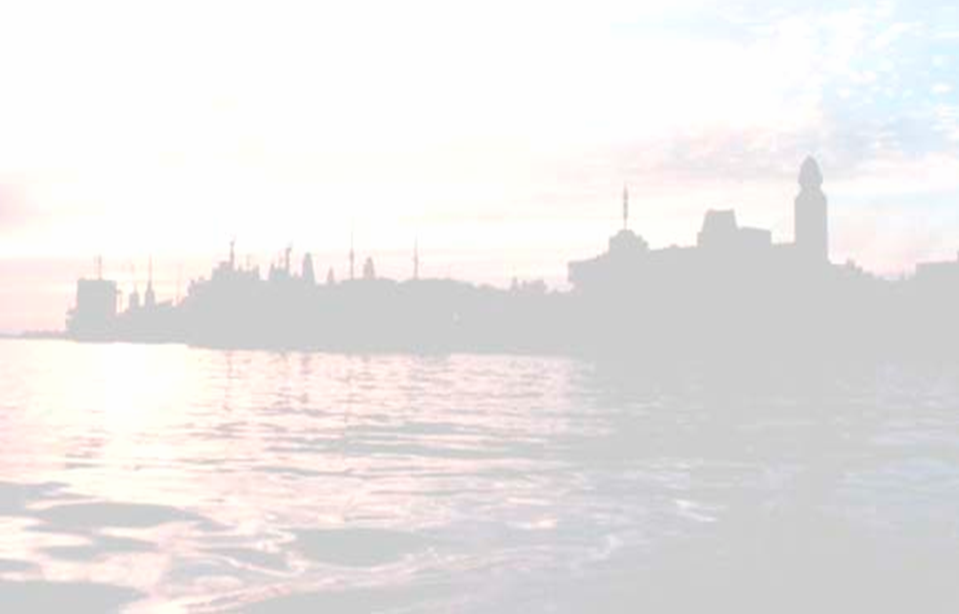 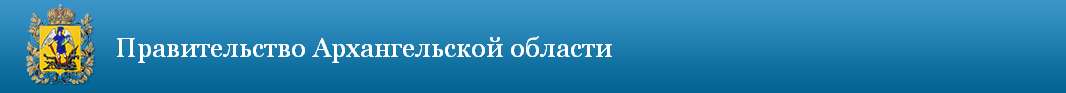 Структура расходов средств дорожного фонда в 2016 году, млн.руб.
Плановый объем дорожного фонда  –  6 053,6 млн.рублей.
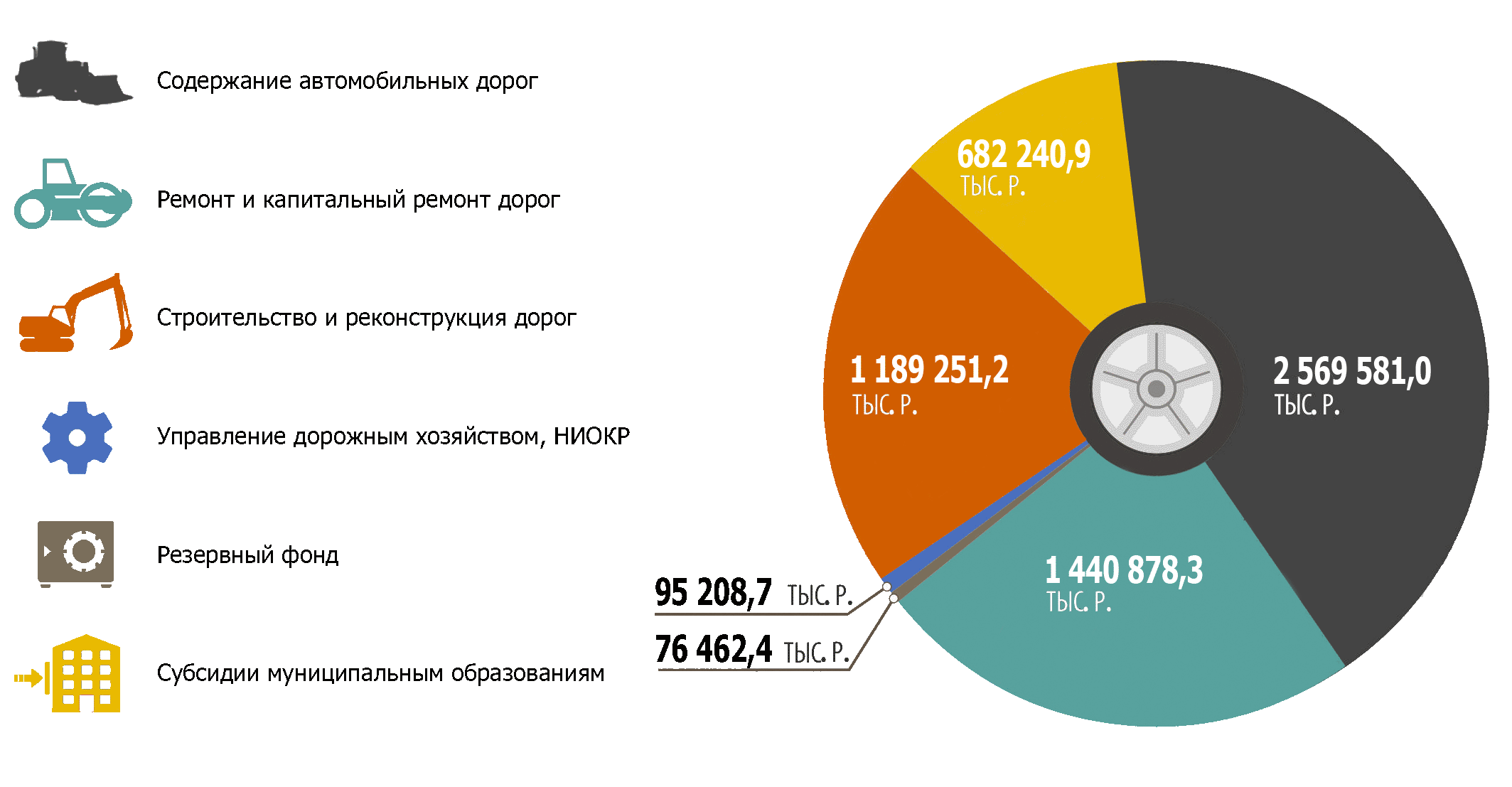 Министерство транспорта Архангельской области
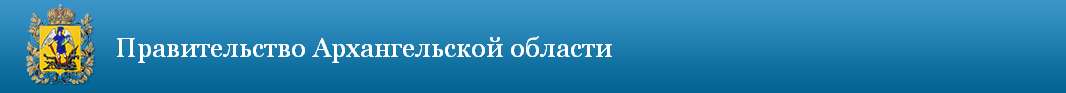 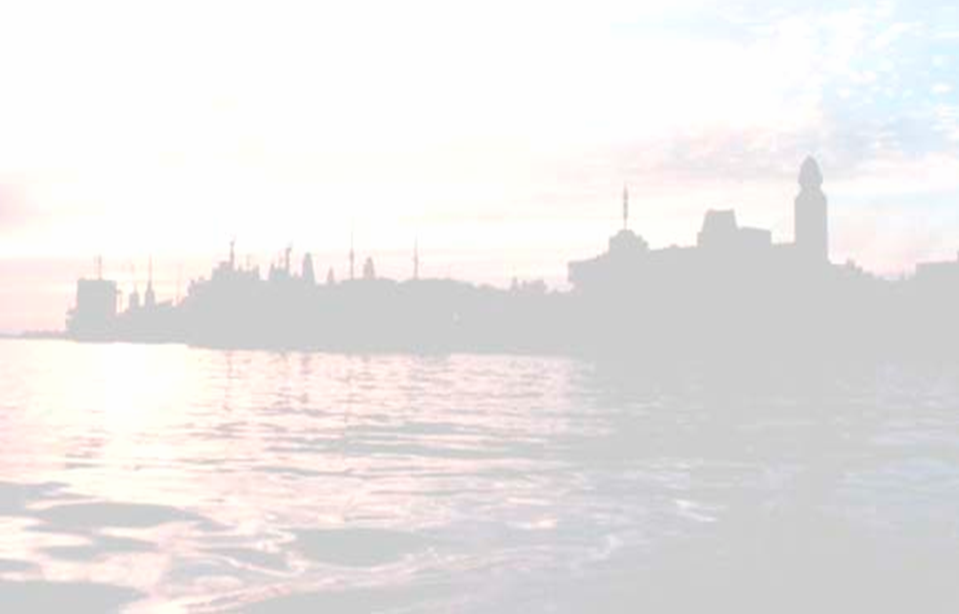 В соответствии с областным законом 
от 01 июня 2016 года № 438-26-ОЗ 
«О внесении изменений и дополнений в областной закон 
«Об областном бюджете на 2016 год» выделены дополнительные средства 
бюджетам муниципальных образований в размере 333,4 млн. рублей на реализацию мероприятий по ремонту автомобильных дорог общего пользования местного значения в муниципальных районах и городских округах Архангельской области
г. Архангельск
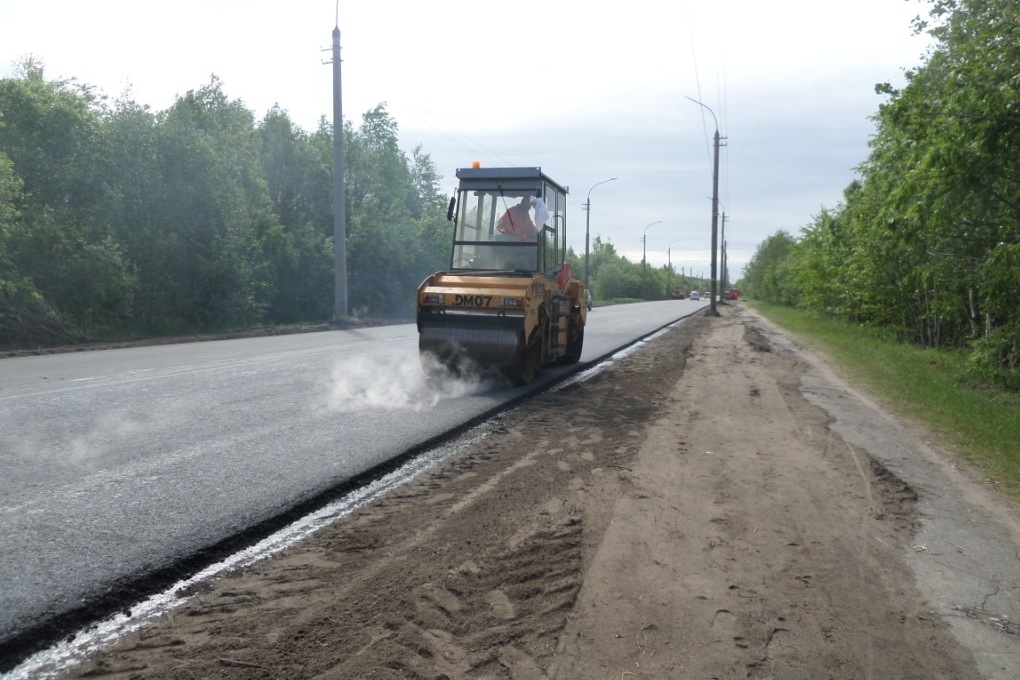 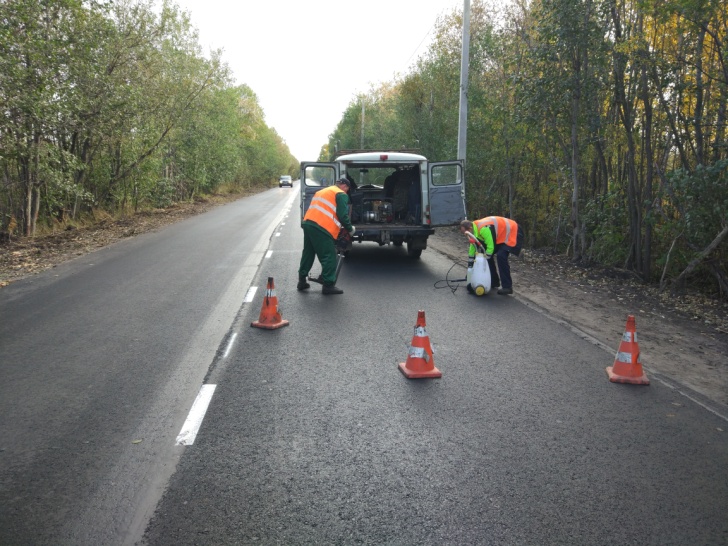 ул. Александра Петрова
ул. Капитана Хромцова
Министерство транспорта Архангельской области
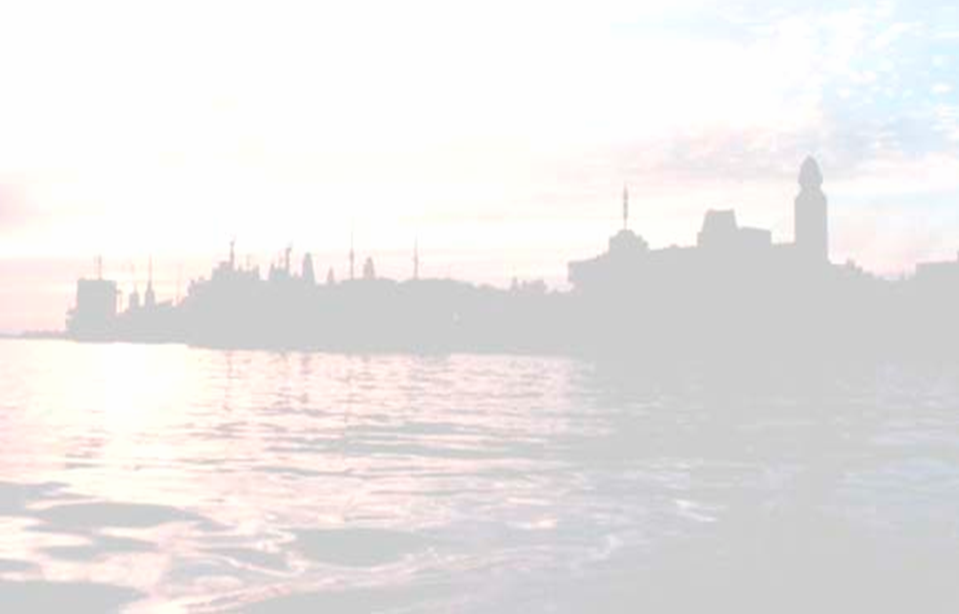 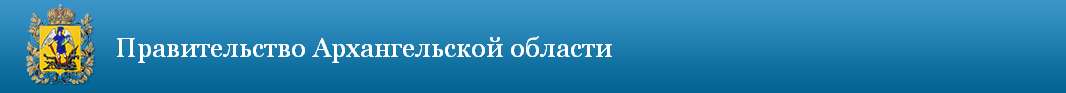 г. Няндома
ул. 60 лет Октября (пл. Ленина)
п. Плесецк
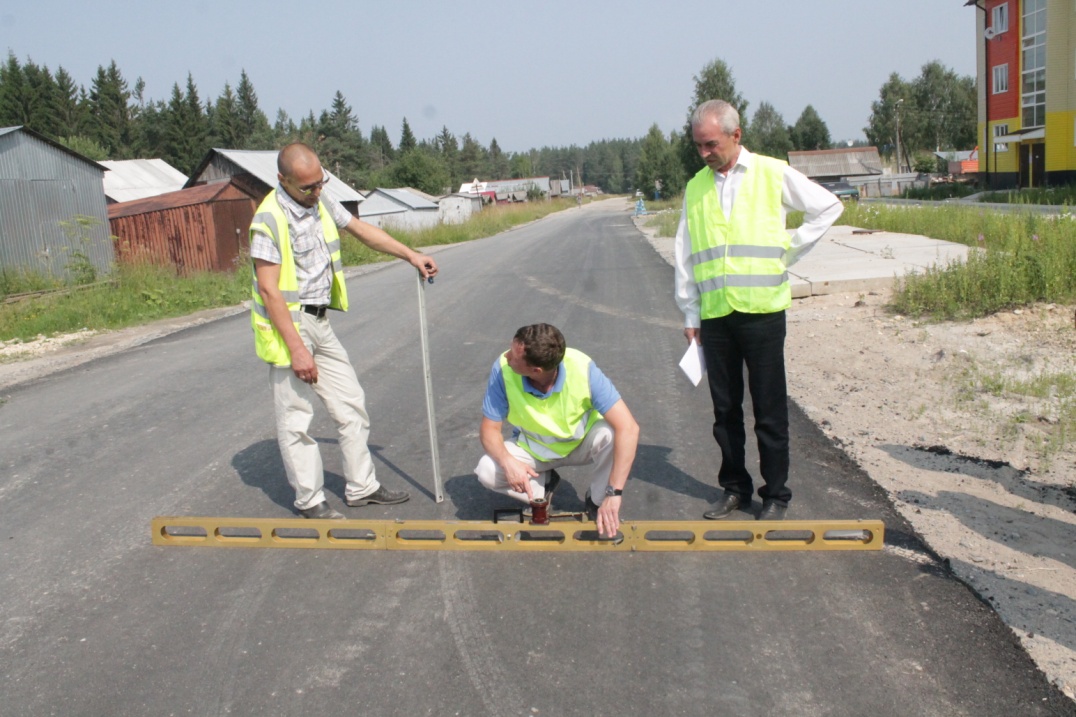 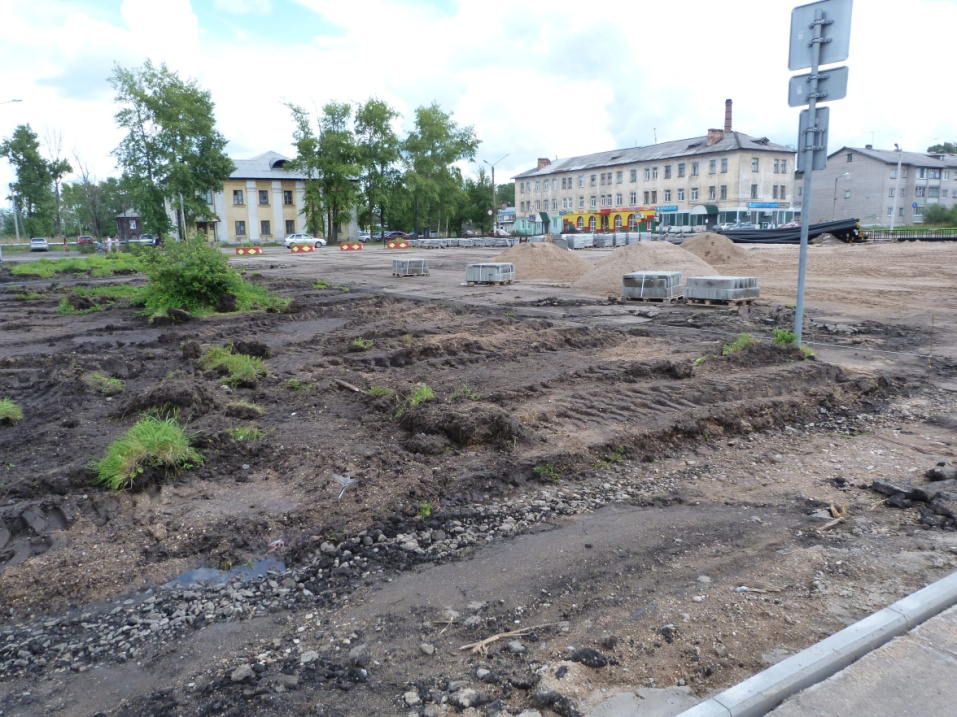 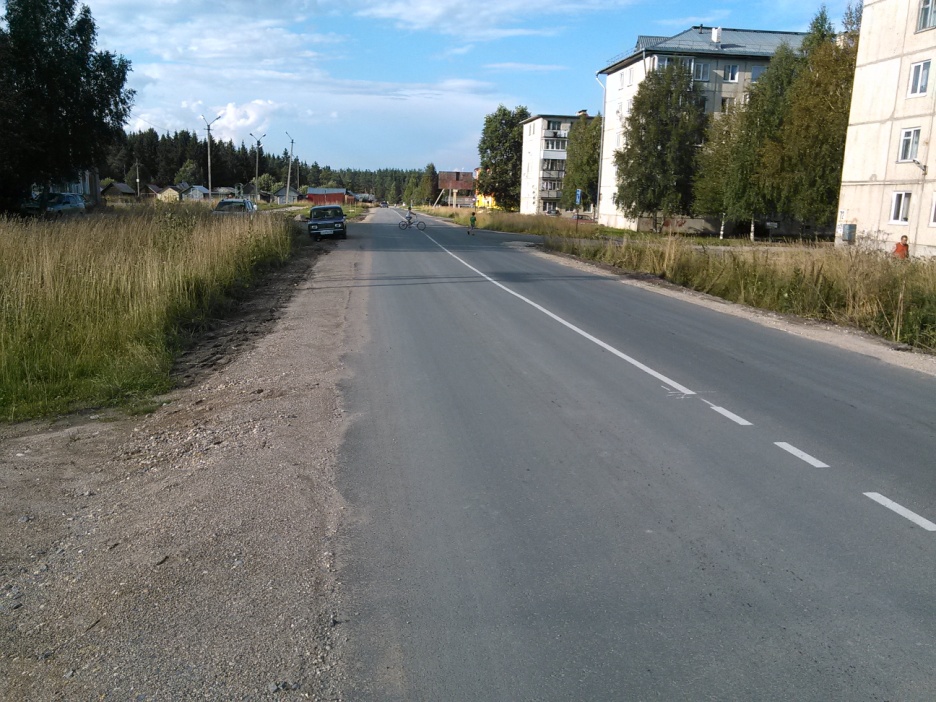 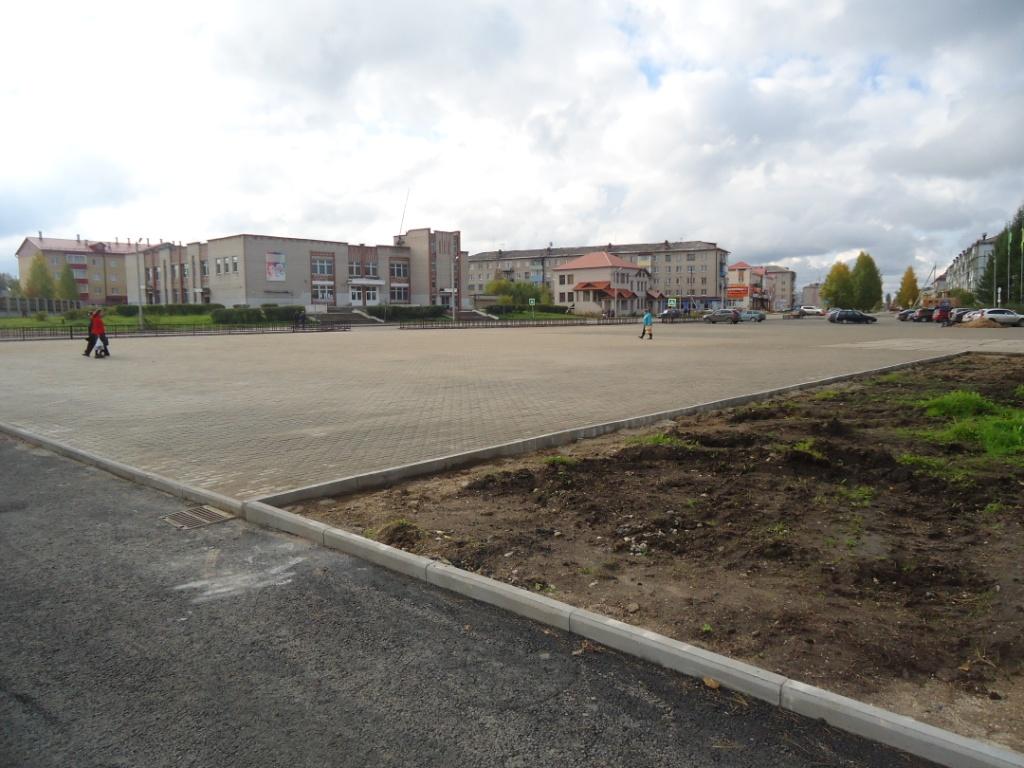 Министерство транспорта Архангельской области
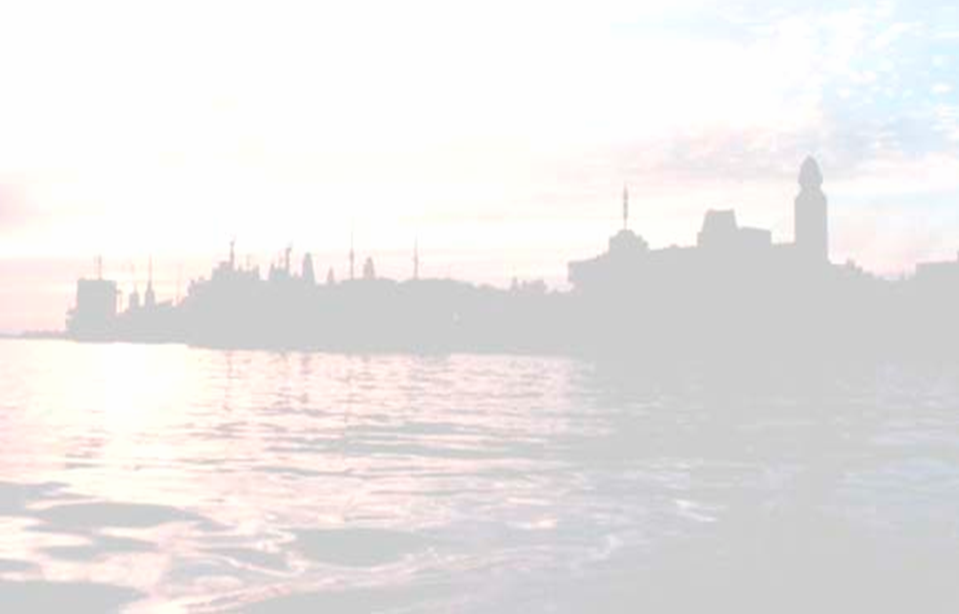 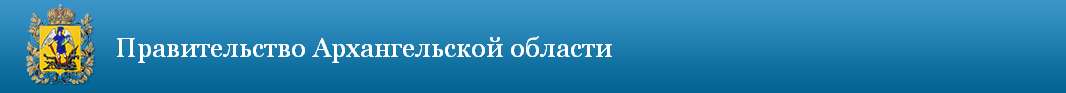 Объекты строительства (реконструкции) в 2016 году
Объекты строительства (реконструкции) в 2016 году
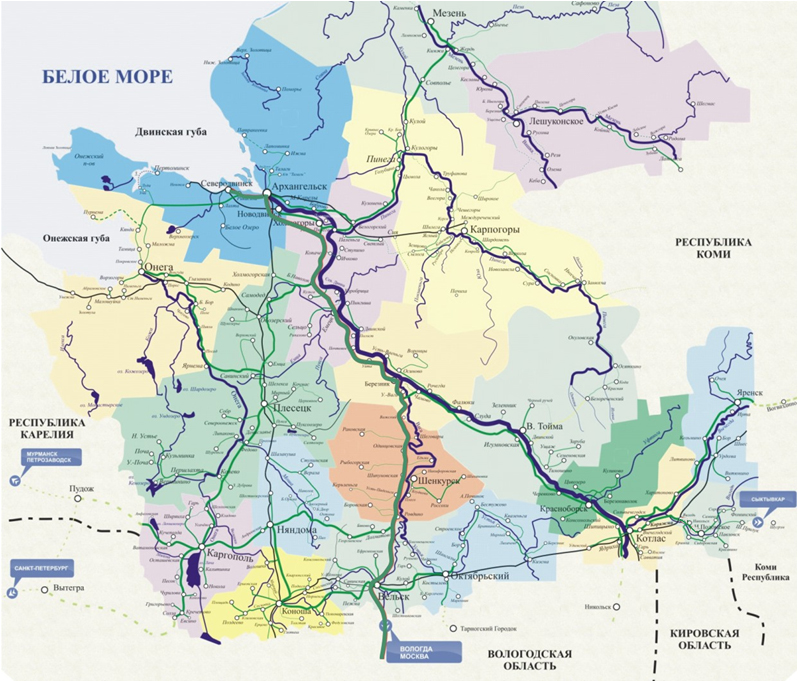 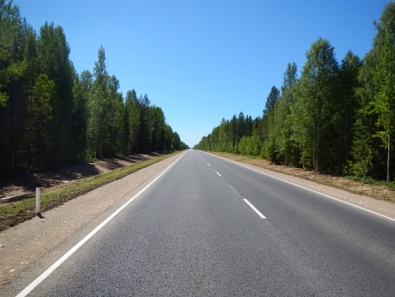 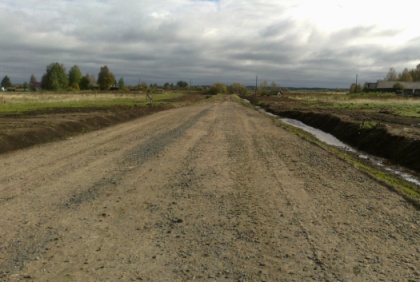 а/д подъезд к дер. Боярская, 
1,2 км; ввод в 2016 году
мост ч/р Мысовая,
0,5 км, 48,2 пм; ввод в 2016 г.
а/д  Архангельск-Каргополь-Вытегра на участке Сухое-Самодед, 11,8 км, 11,5 пм ввод в 2016 году
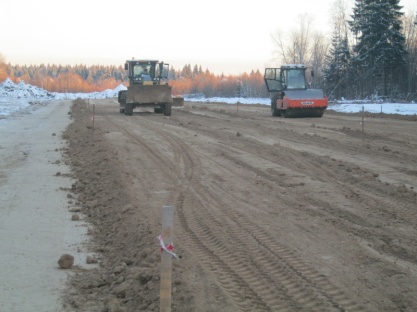 а/д  Архангельск-Каргополь-Вытегра на участке Войбора-км 124,
 10,6 км, ввод в 2017 году
а/д Котлас-Коряжма, км 0 - 41, 
1 пусковой (обход г. Котлас),
 1,7 км; ввод в 2017 г.
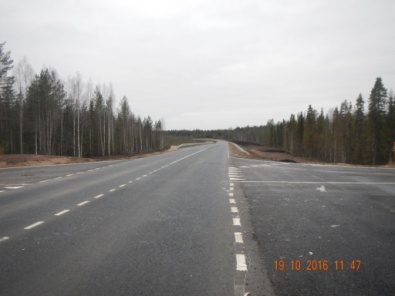 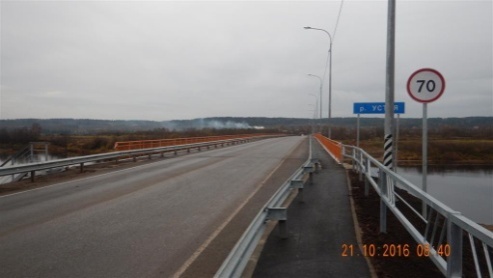 мост ч/р Устья на а/д Октябрьский - Мягкославская, 1,4 км, 139,5пм; ввод  в 2017 г.
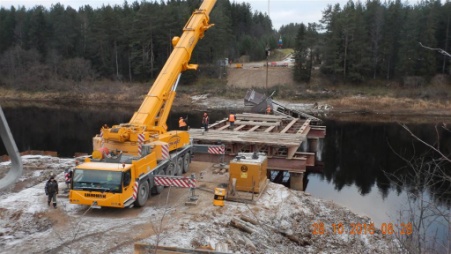 мост ч/р Устья км 78+350 а/д Вельск-Шангалы, 1,5 км, 145пм; ввод  в 2016 г.
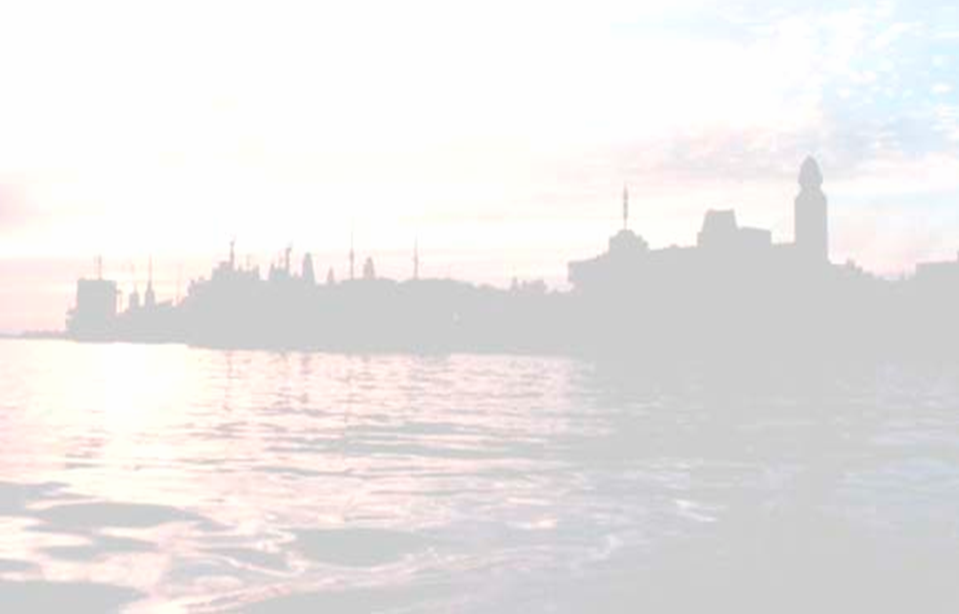 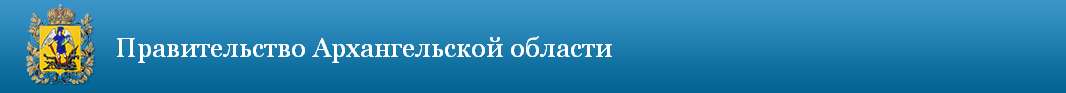 Основные объекты ремонта дорог 2016 год
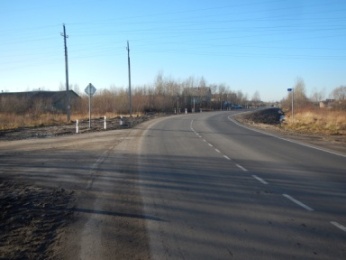 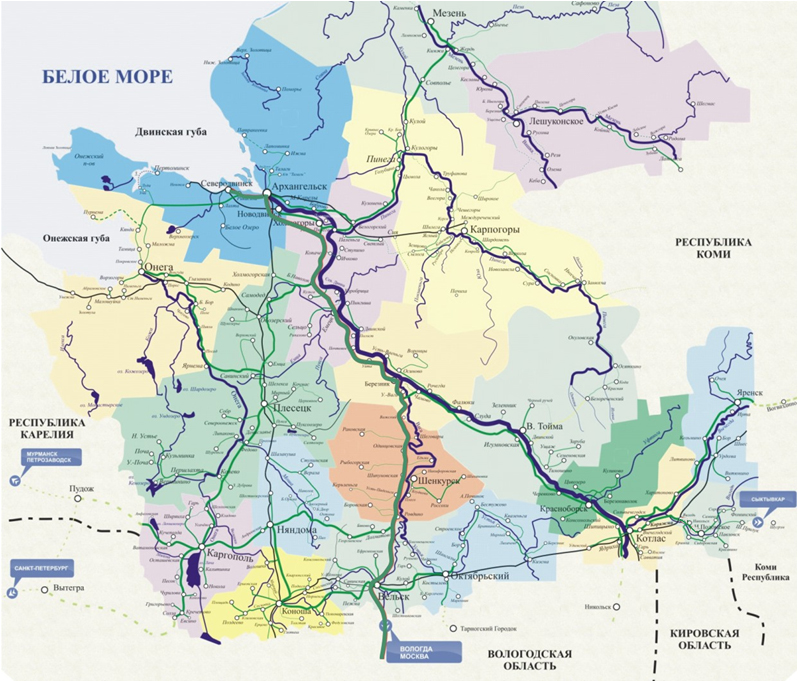 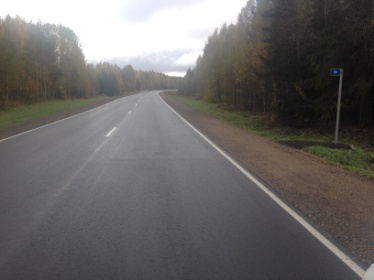 Подъезд к нефтебазе от автодороги Архангельск - аэропорт Архангельск, км 4 – 5
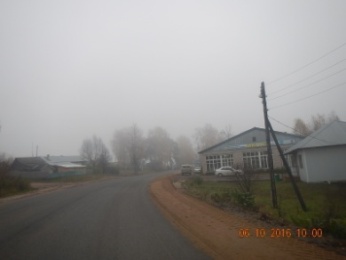 Усть-Вага – Ядриха,
Км 19 – км 37, км106 – 110.
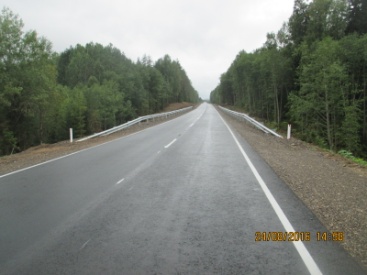 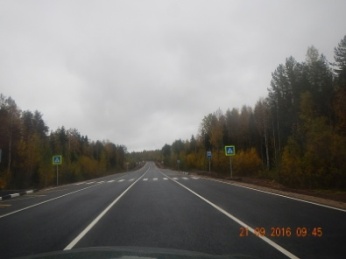 Ильинско-Подомское – Самино – перевоз - развилка, км 0 – км 8, км 22 – км 26
Архангельск - Каргополь – Вытегра, км 180-192.
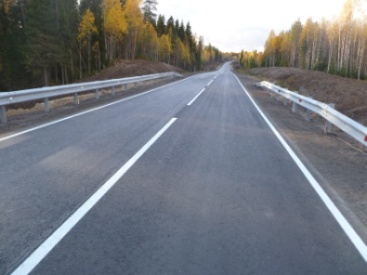 Долматово - Няндома - Каргополь – Пудож, км 11- км 19, км 212-214.
Ильинско-Подомское - Быково - Павловск - Сорово - Фоминский, 
км 32 – км 38.
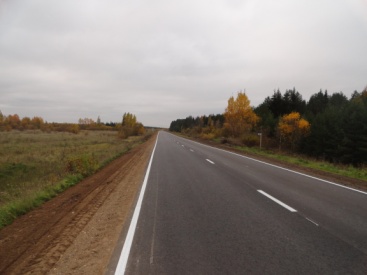 Дресвянка - Васюнино, 
км 0 - км 2.
Усть-Вага – Ядриха, км 285 – 296,
Подъезд к г. Котлас, км 0-5
Вельск – Шангалы, км 18-25, км 59-67, км 75-78, км 79-83
Министерство транспорта Архангельской области
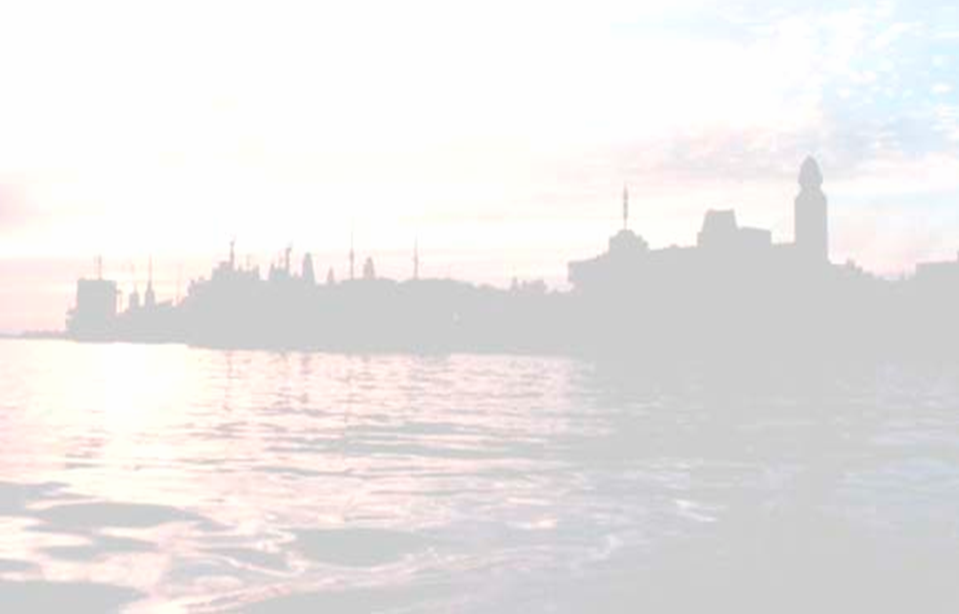 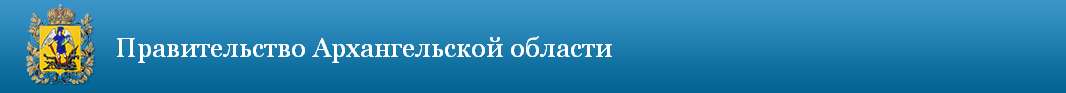 Объекты ремонта искусственных сооружений в 2016 году
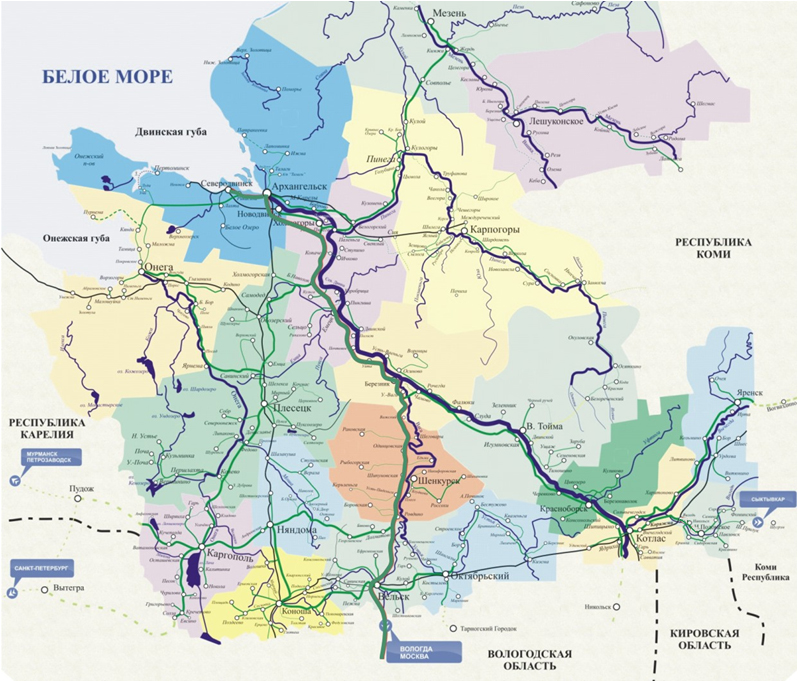 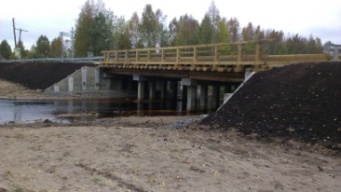 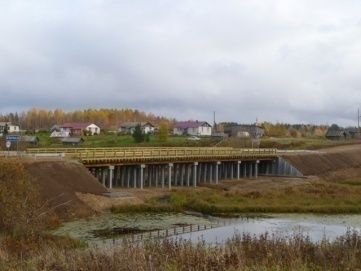 Труба ч/р Шеймогорский
труба ч/р лог
мост ч/р Ежуга
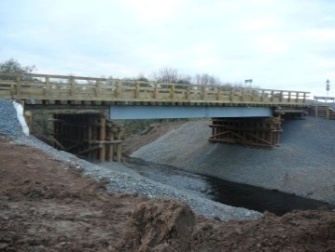 мост ч/р Корода, 18,9 п.м.
мосты ч/р Хярга, Тоиньга
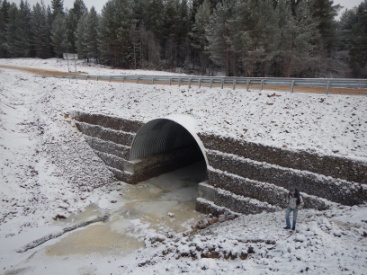 труба ч/р Нюриха
мост ч/р Виска, 8,2 п.м.
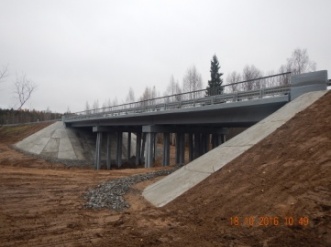 мост ч/р В. Телза, 31,15 п.м.
мост ч/р Теда, 80,46 п.м.
мост ч/р Охтома
мост ч/р Вареньга, 50,2 п.м.
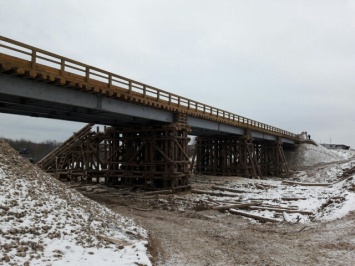 мост ч/р Шужега, 48,1 п.м.
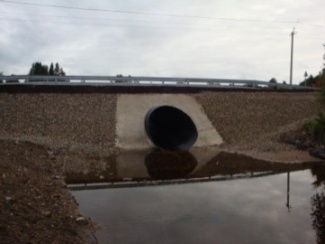 Труба через ручей
труба ч/р Ручей
мост ч/р Пучуга 
77,5 п.м.
труба ч/р Манеба
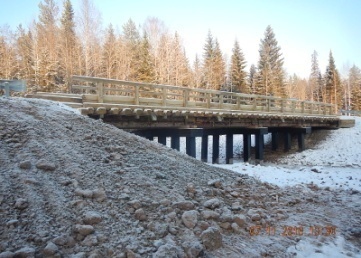 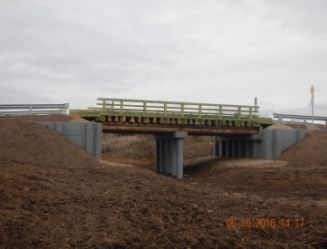 мост ч/р ручей, 12,96 п.м.
мост ч/р Лябла, 25,06 п.м.
труба через Суходол
Министерство транспорта Архангельской области
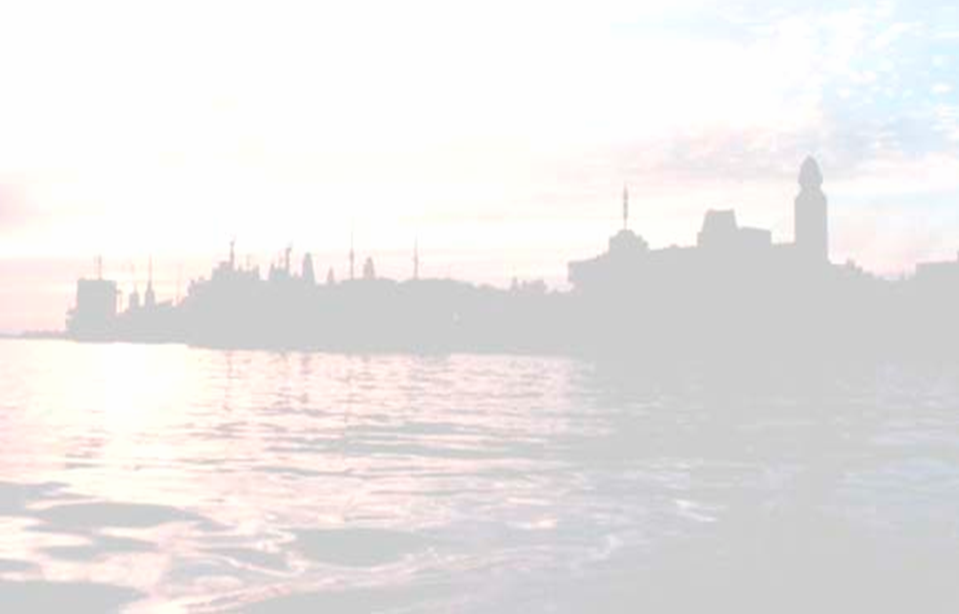 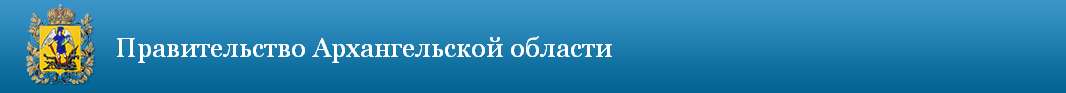 Изменение технического состояния мостов за последние 5 лет
Министерство транспорта Архангельской области
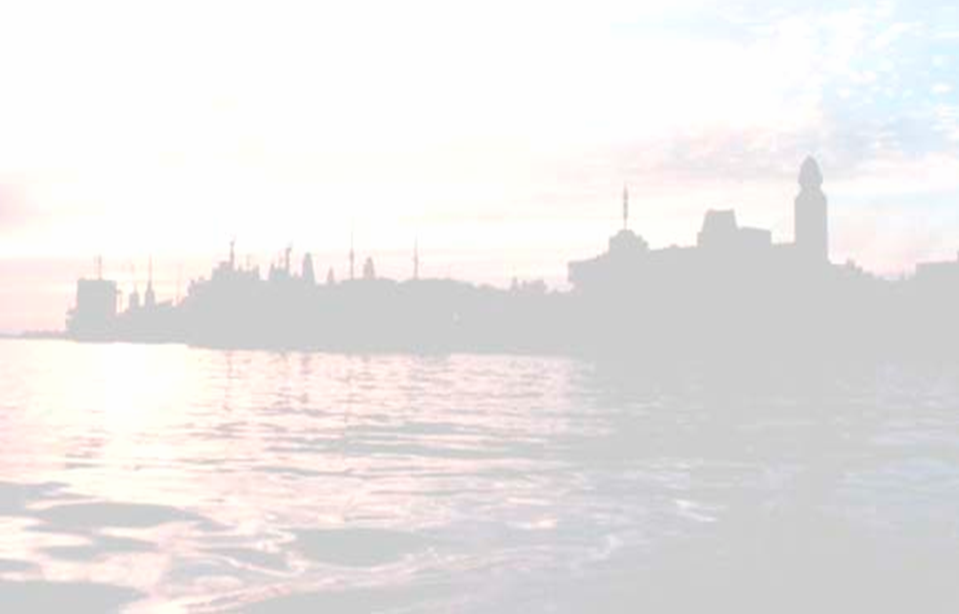 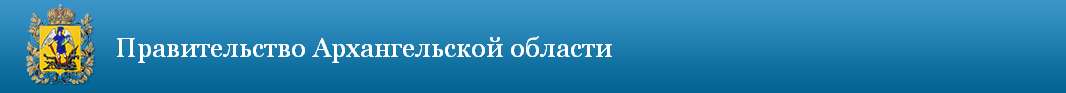 В рамках работ по содержанию региональных автомобильных дорог Архангельской области в 2016 году с целью обеспечения безопасности дорожного движения выполнено:


Ямочный ремонт асфальтобетонного покрытия – 230 000 м2;
Разрубка полосы отвода – 171,7 га;
Установка дорожных знаков – 3 369 шт.;
Установка и замена барьерных дорожных ограждений – 9 398 п.м.;
Обеспыливание участков дорог  - 58,3 км;
Горизонтальная дорожная разметка  общей протяженностью – 2 062 км;
Организована работа 9 бесплатных переправ.
Министерство транспорта Архангельской области
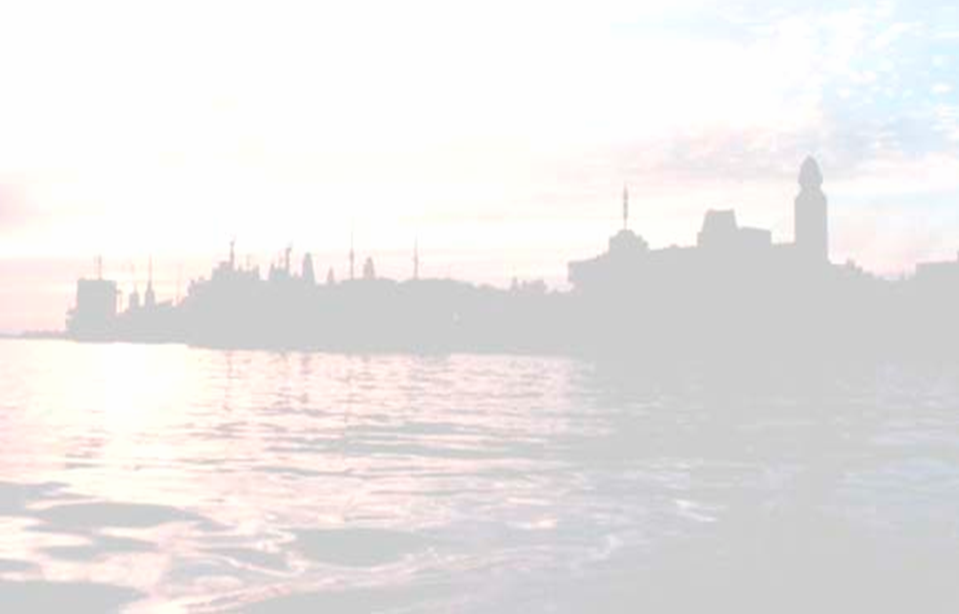 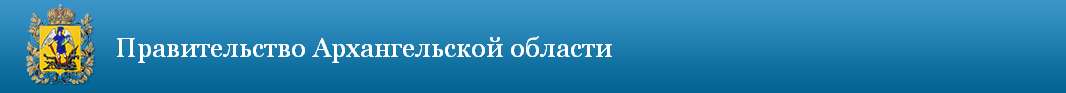 Применение новых технологий
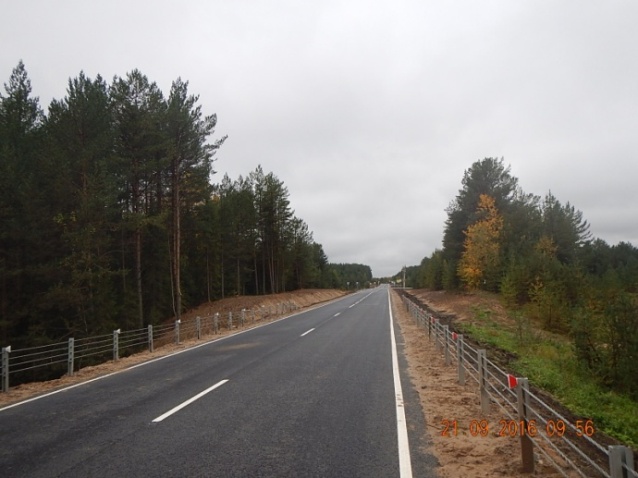 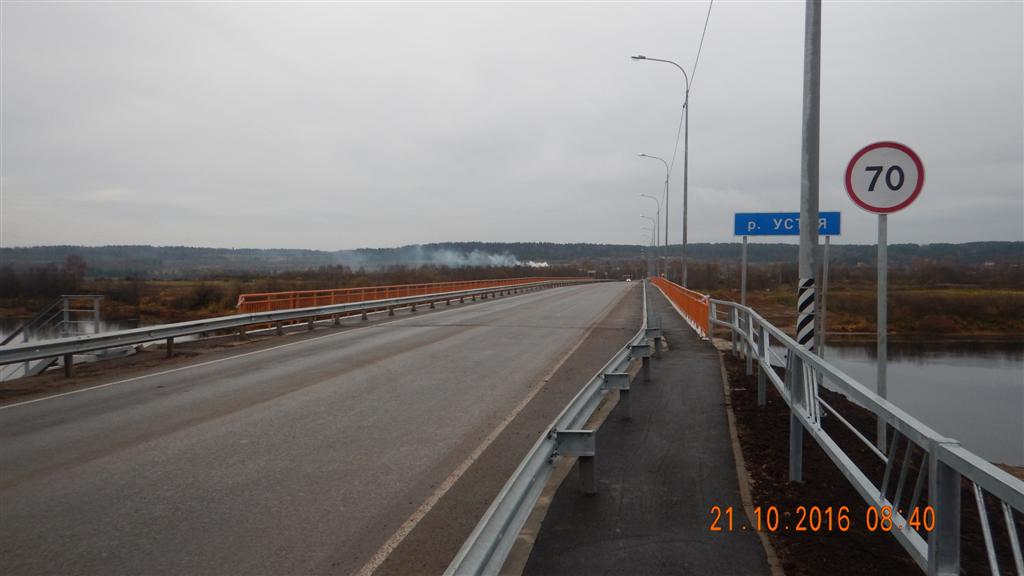 Тросовые ограждения
Геокомпозитные перильные ограждения
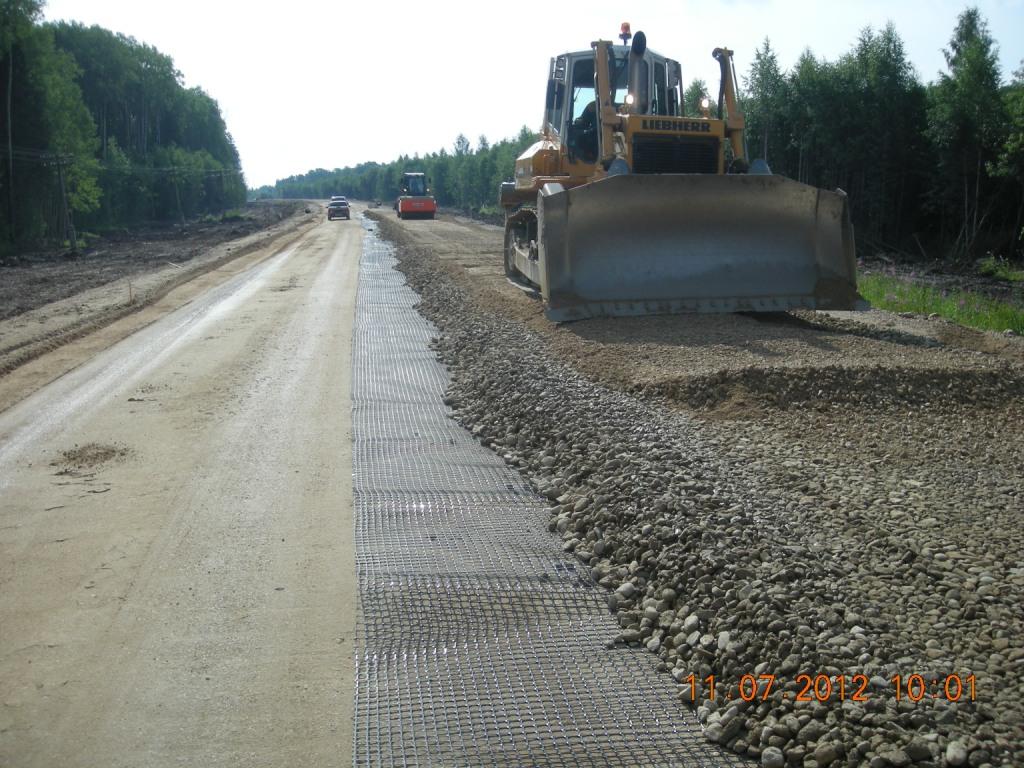 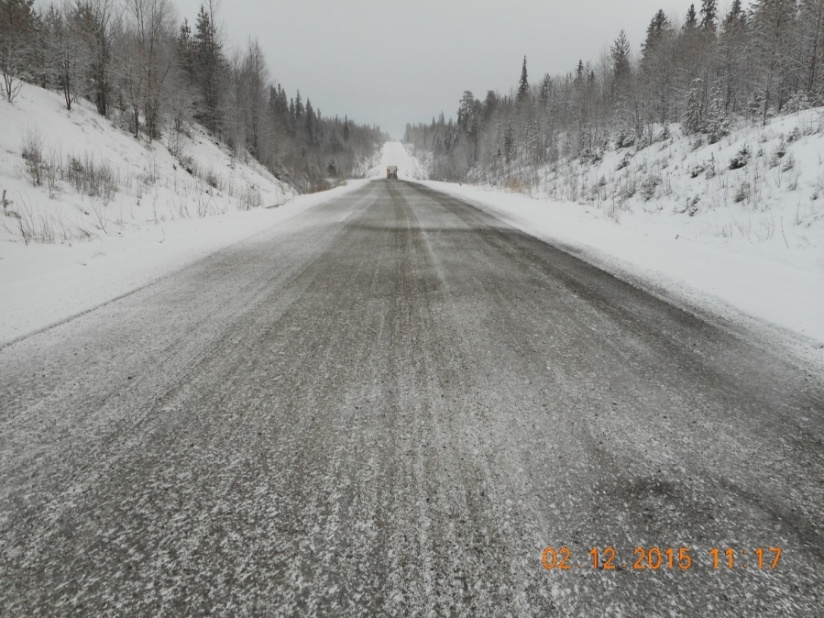 Геосинтетические материалы
Каменная крошка
Министерство транспорта Архангельской области
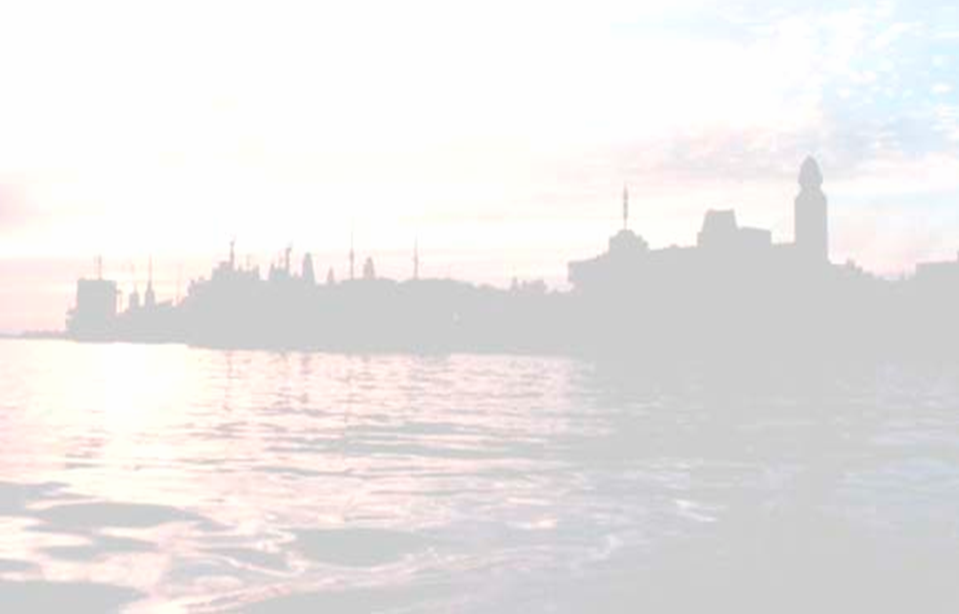 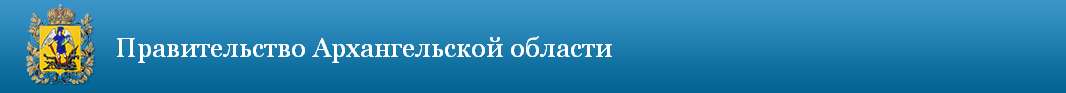 Сохранность автомобильных дорог
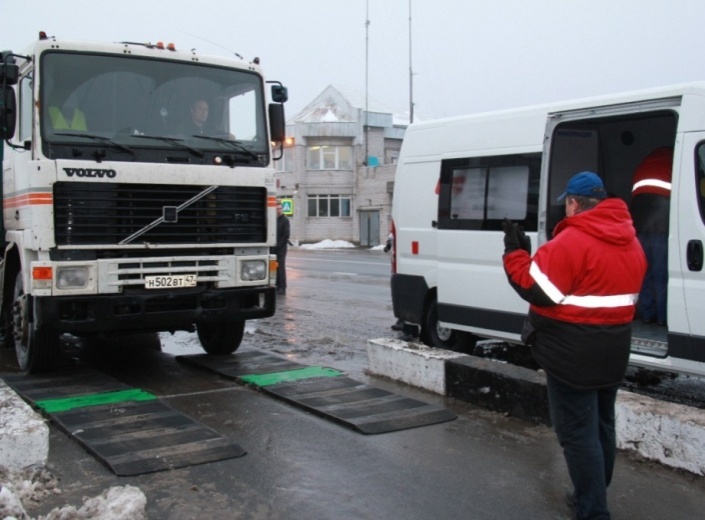 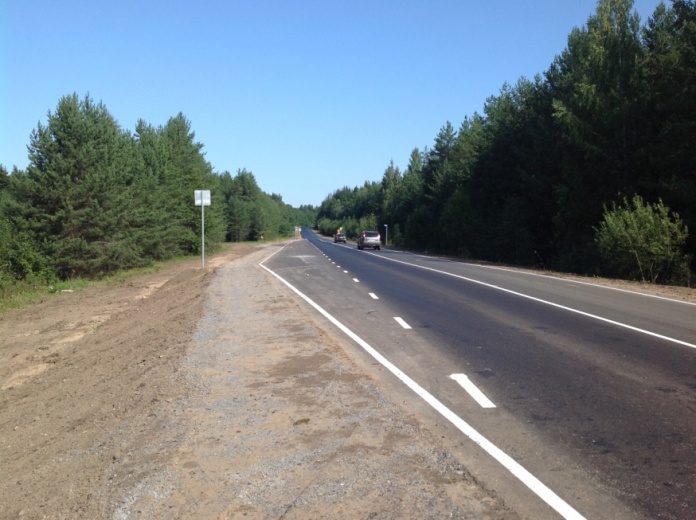 Взвешивание большегрузного автомобиля на 
передвижном посту в весового контроля
Переходно-скоростная полоса для взвешивания 
большегрузных автомобилей в Устьянском районе
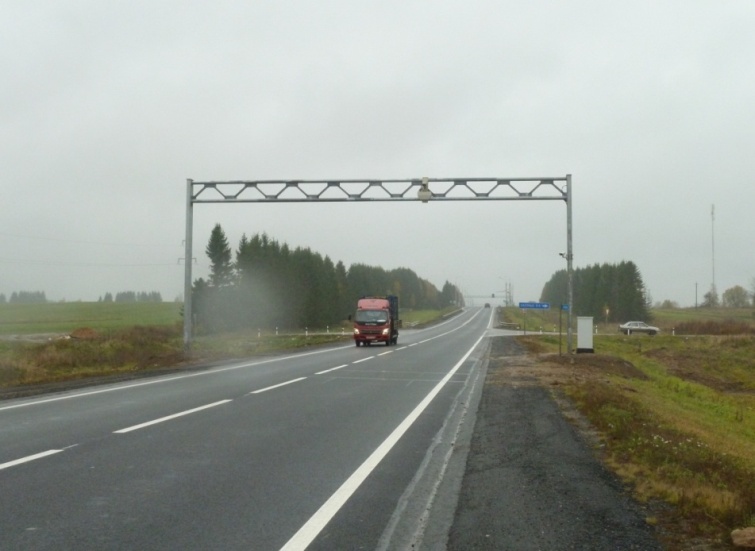 Автоматический пункт весогабаритного контроля на федеральной автомобильной дороге М-8 «Холмогоры»
Министерство транспорта Архангельской области
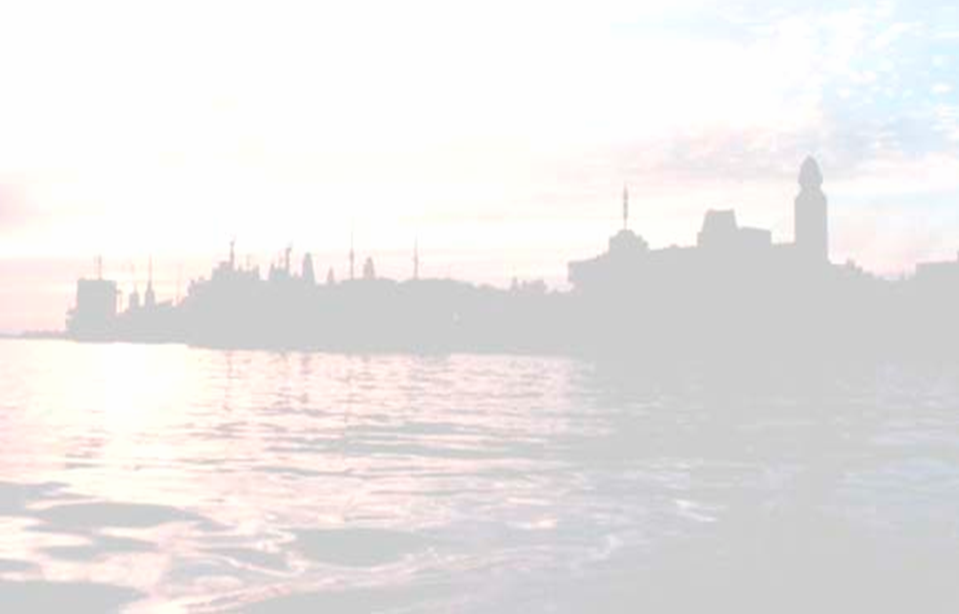 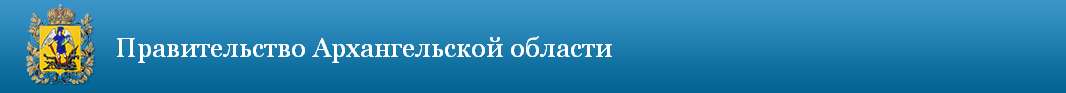 Проведение работ по устранению участков концентрации ДТП
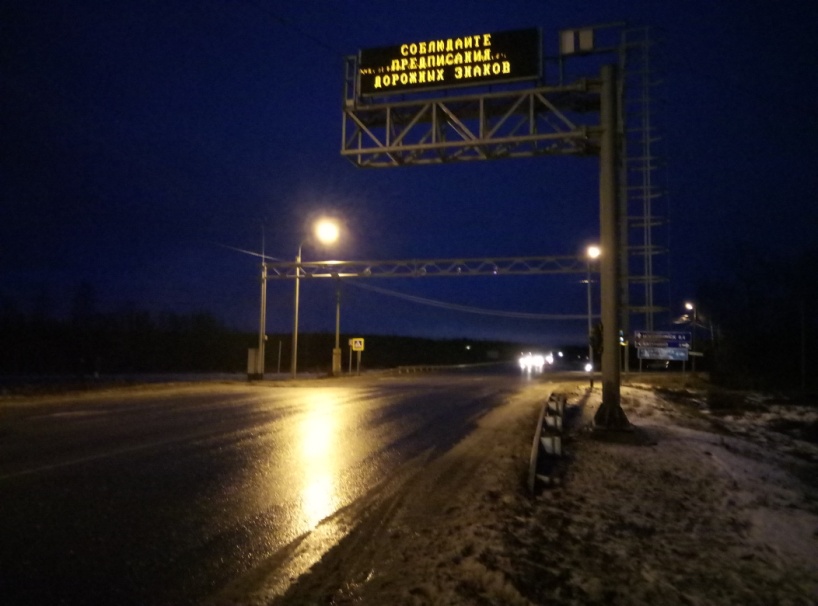 устройство освещения на пешеходном переходе участка концентрации ДТП 
а/д. Исакогорка – Новодвинск – Холмогоры км 1 +340 – км 2+050
Министерство транспорта Архангельской области
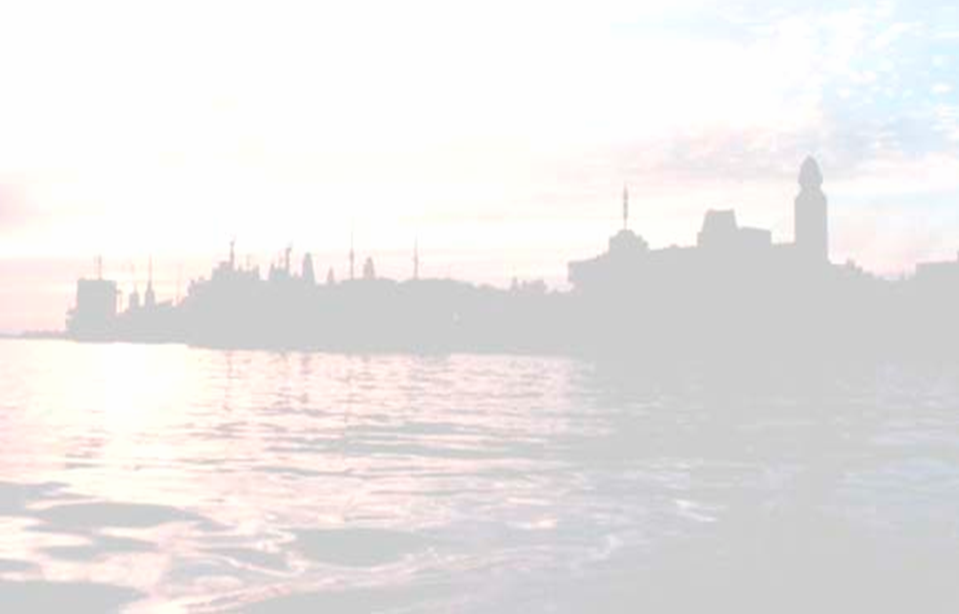 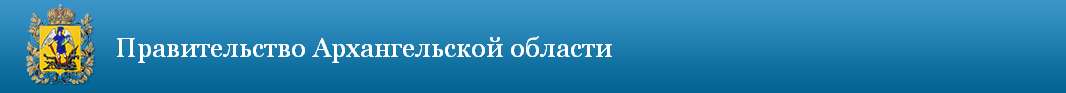 Спасибо за внимание
Министерство транспорта Архангельской области